مشروع بيت العيلة
قرية أبيس 8/4
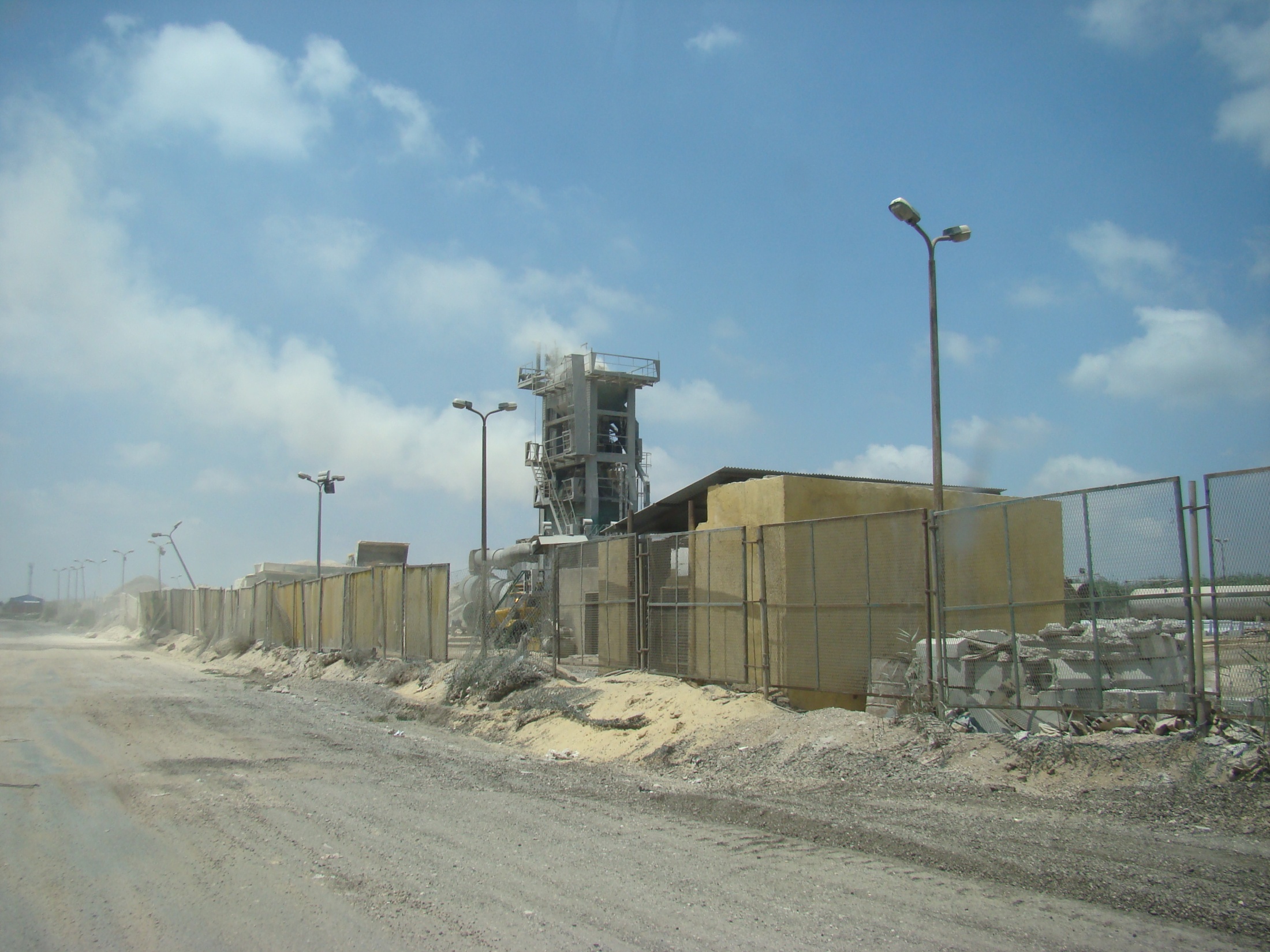 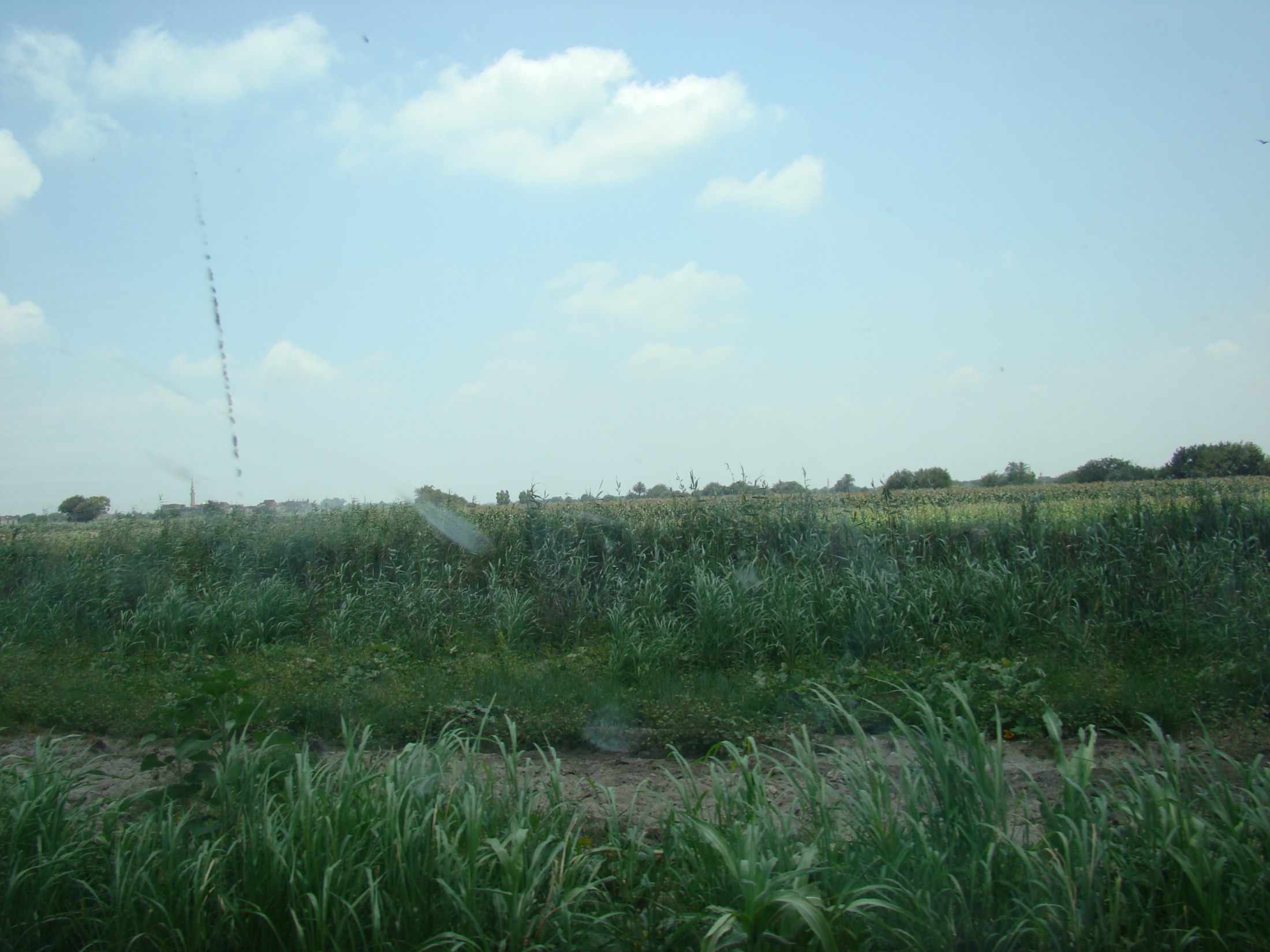 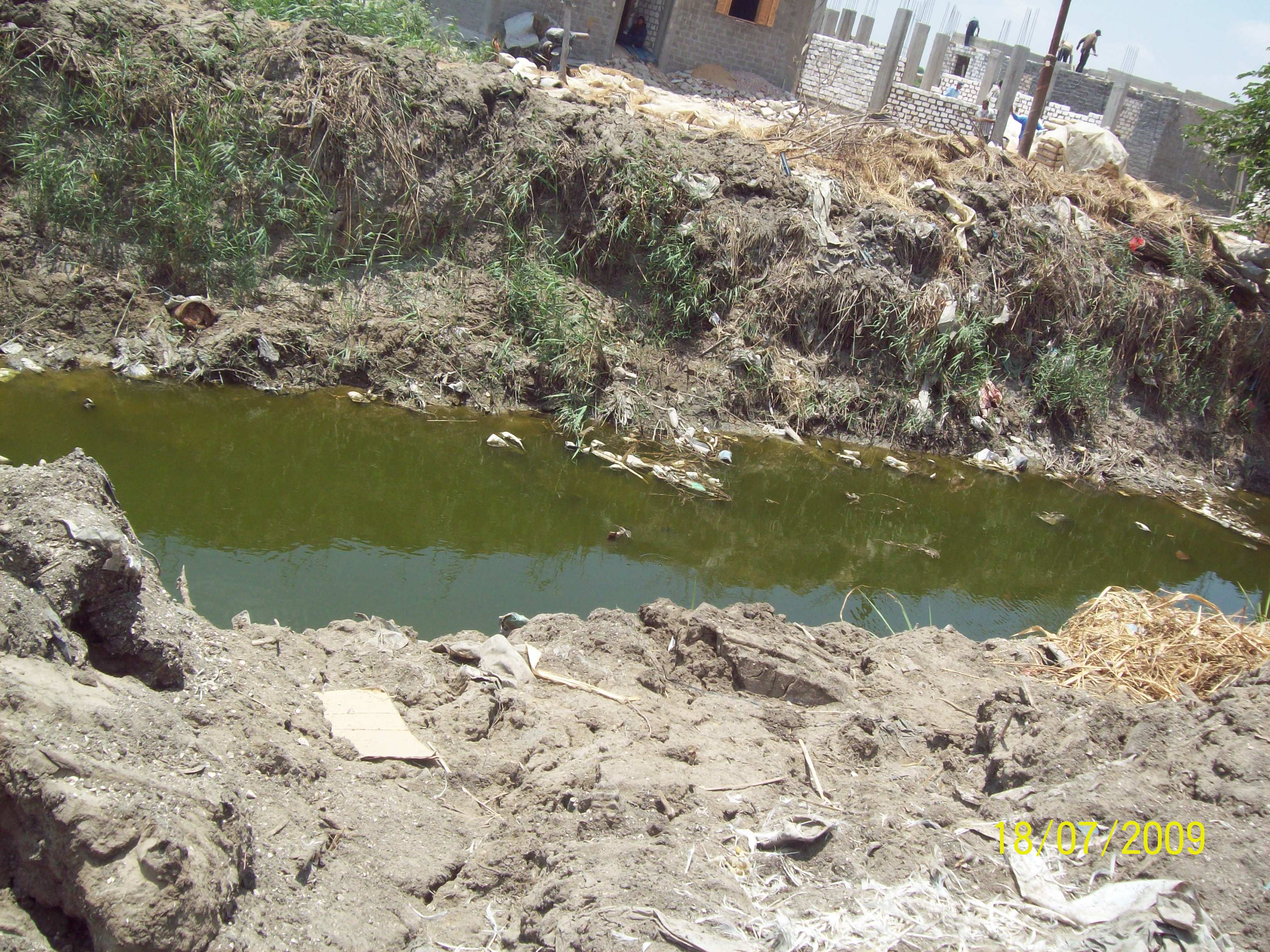 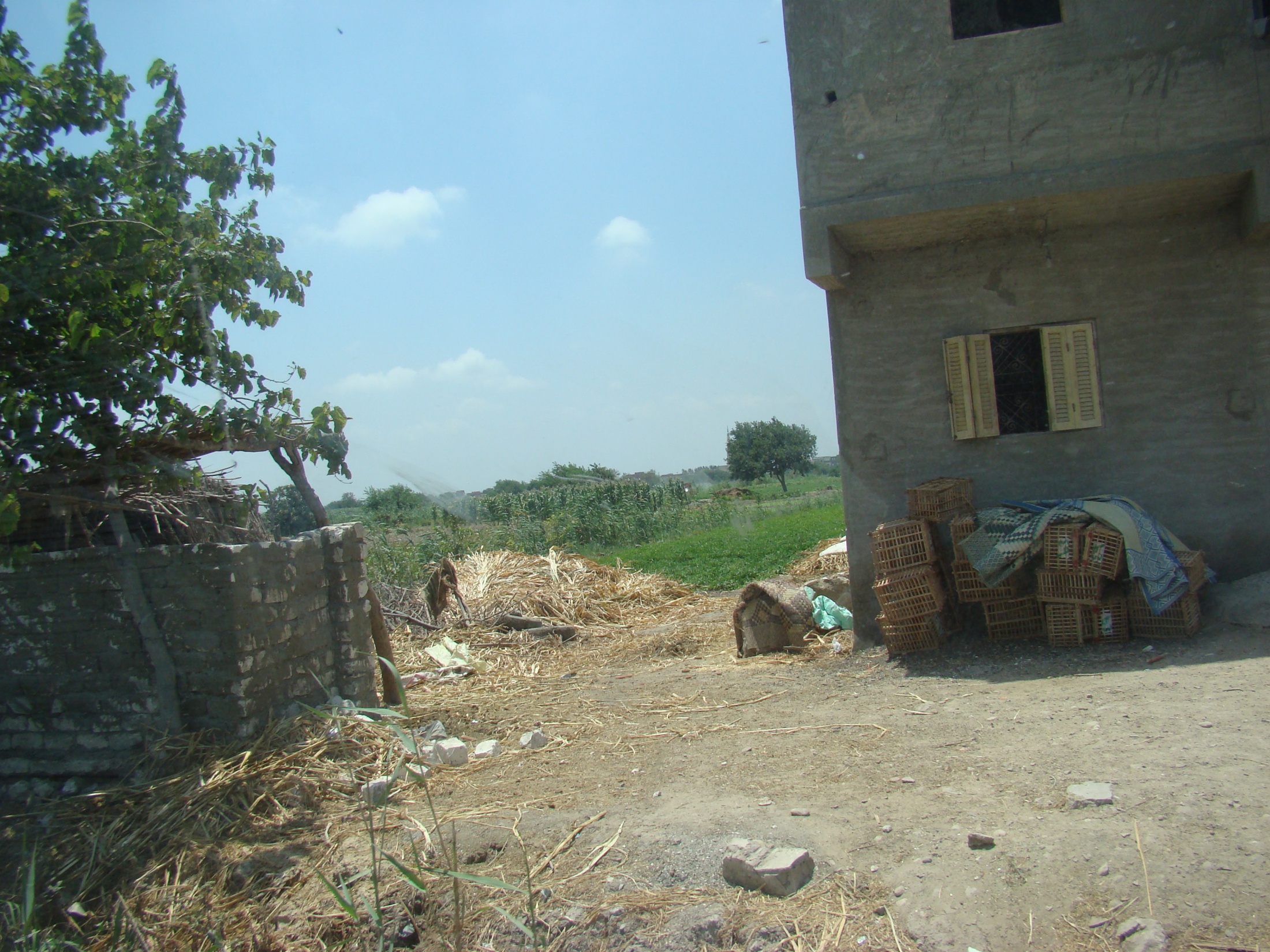 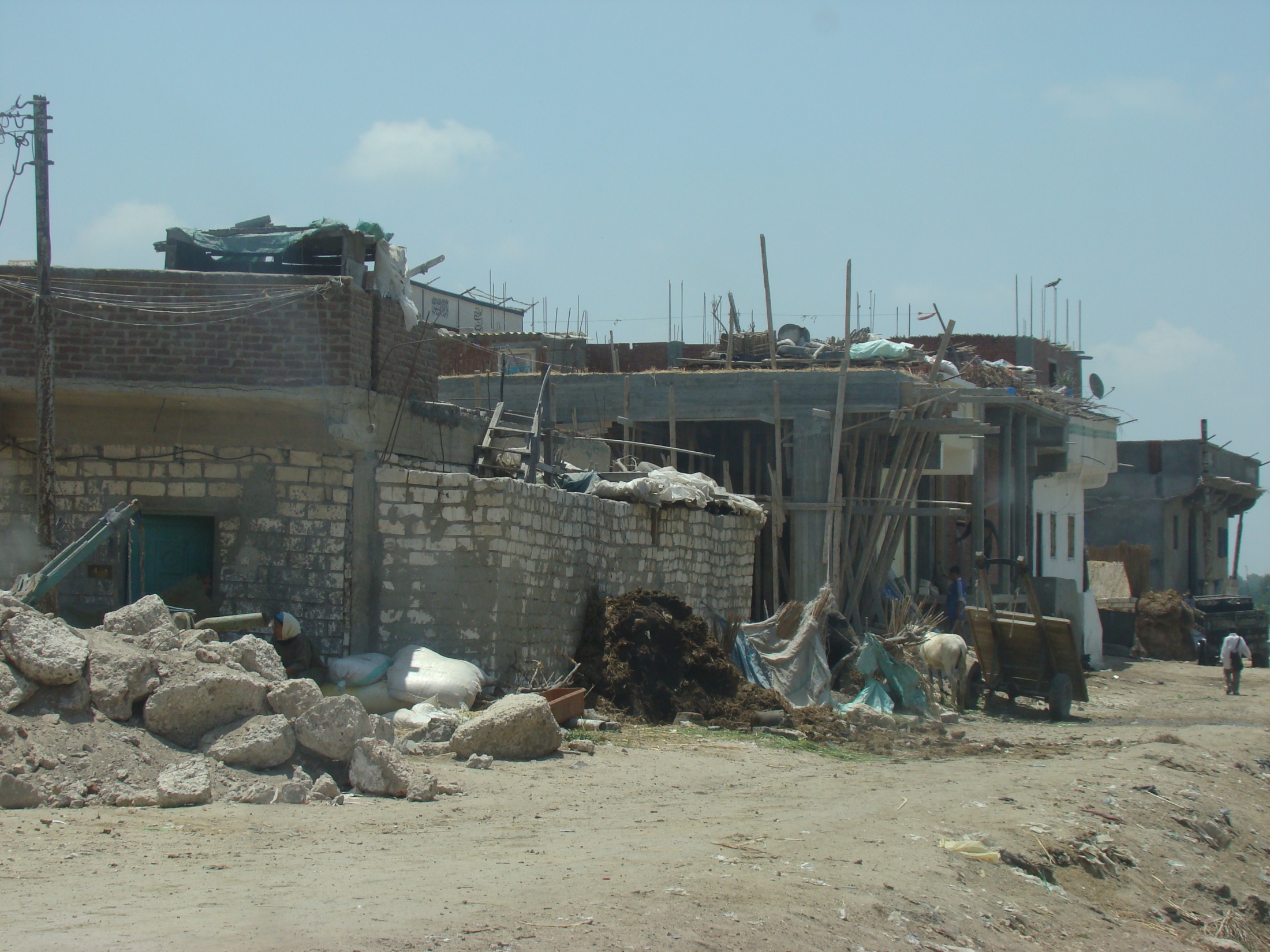 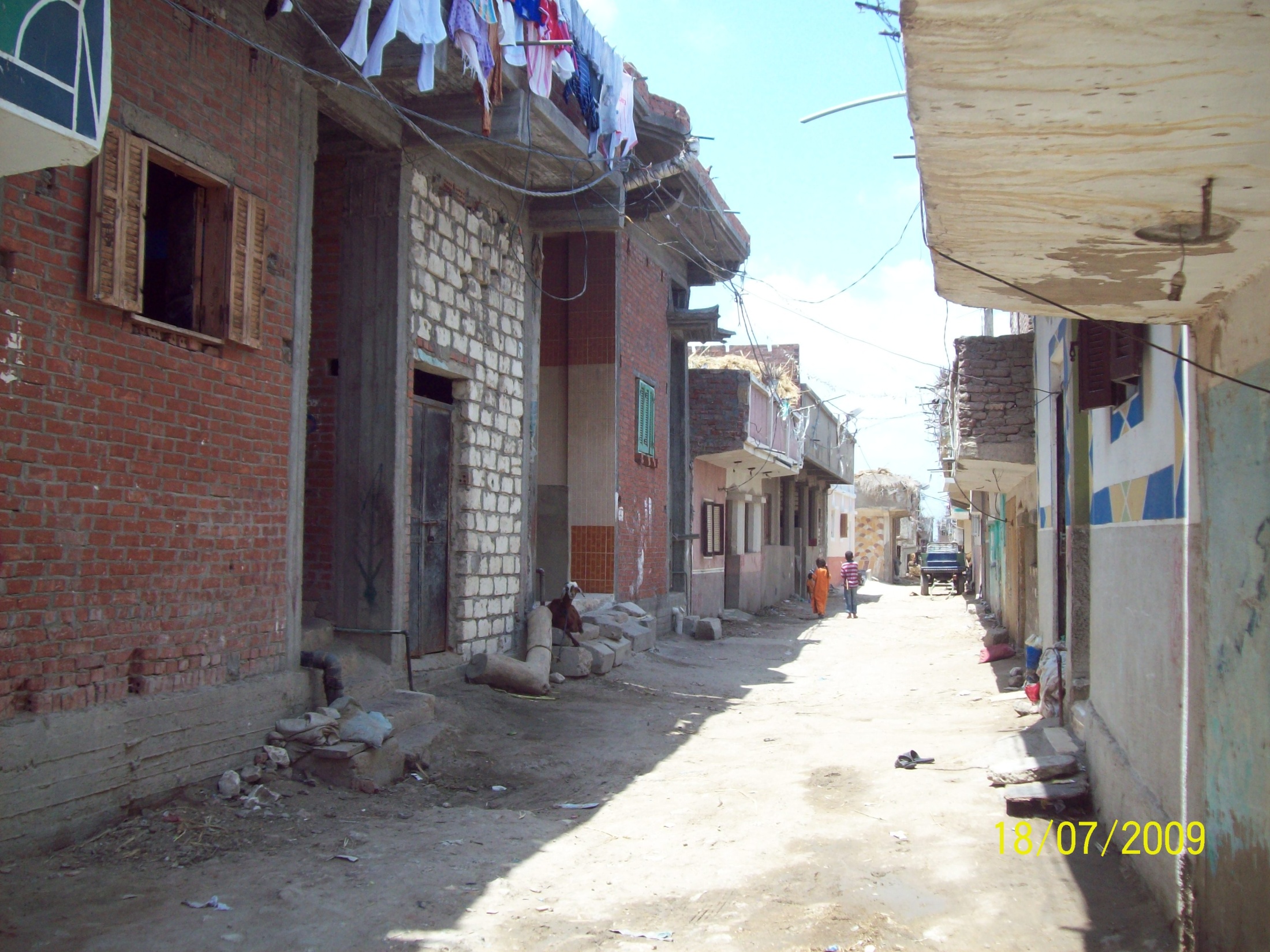 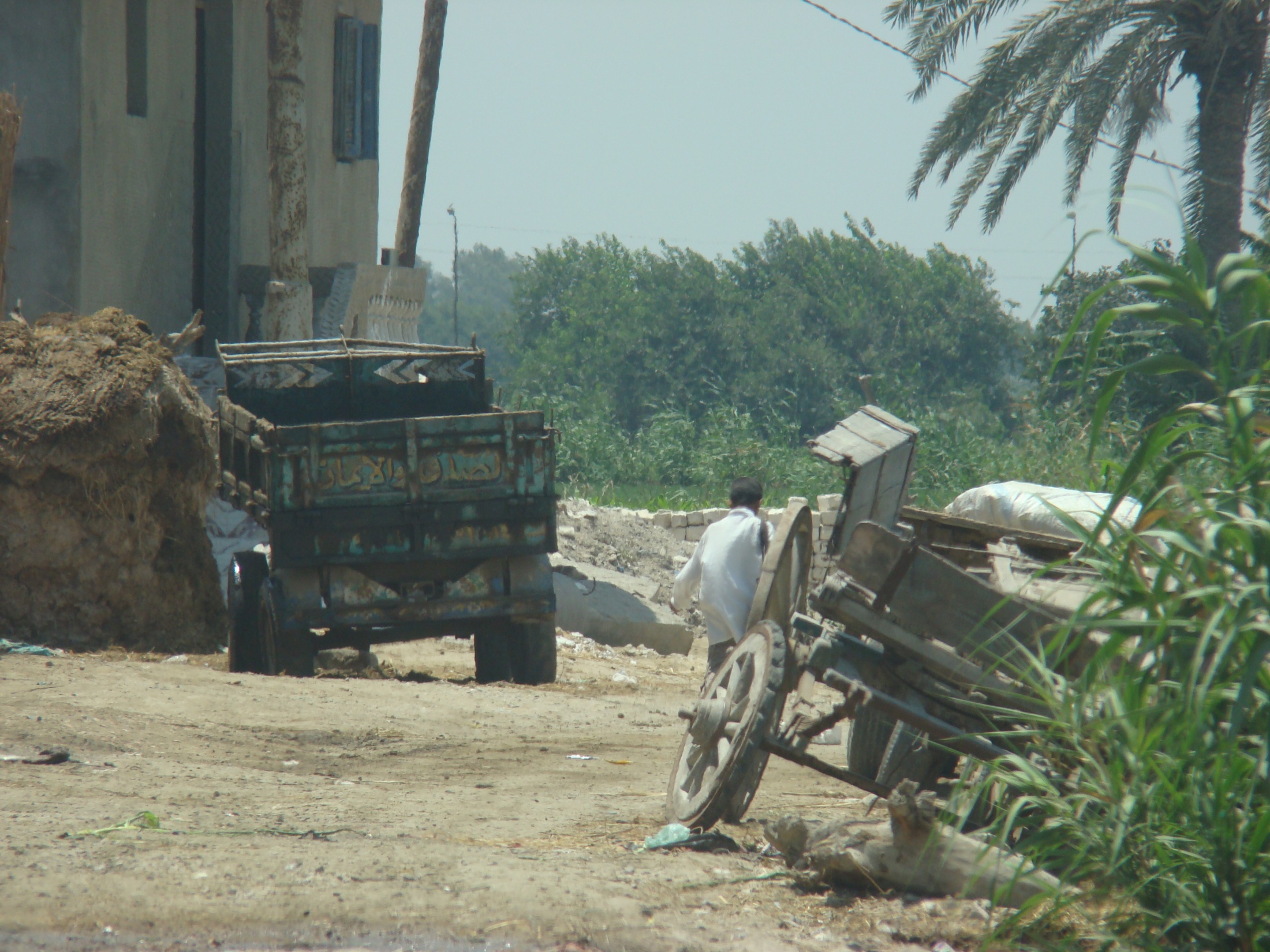 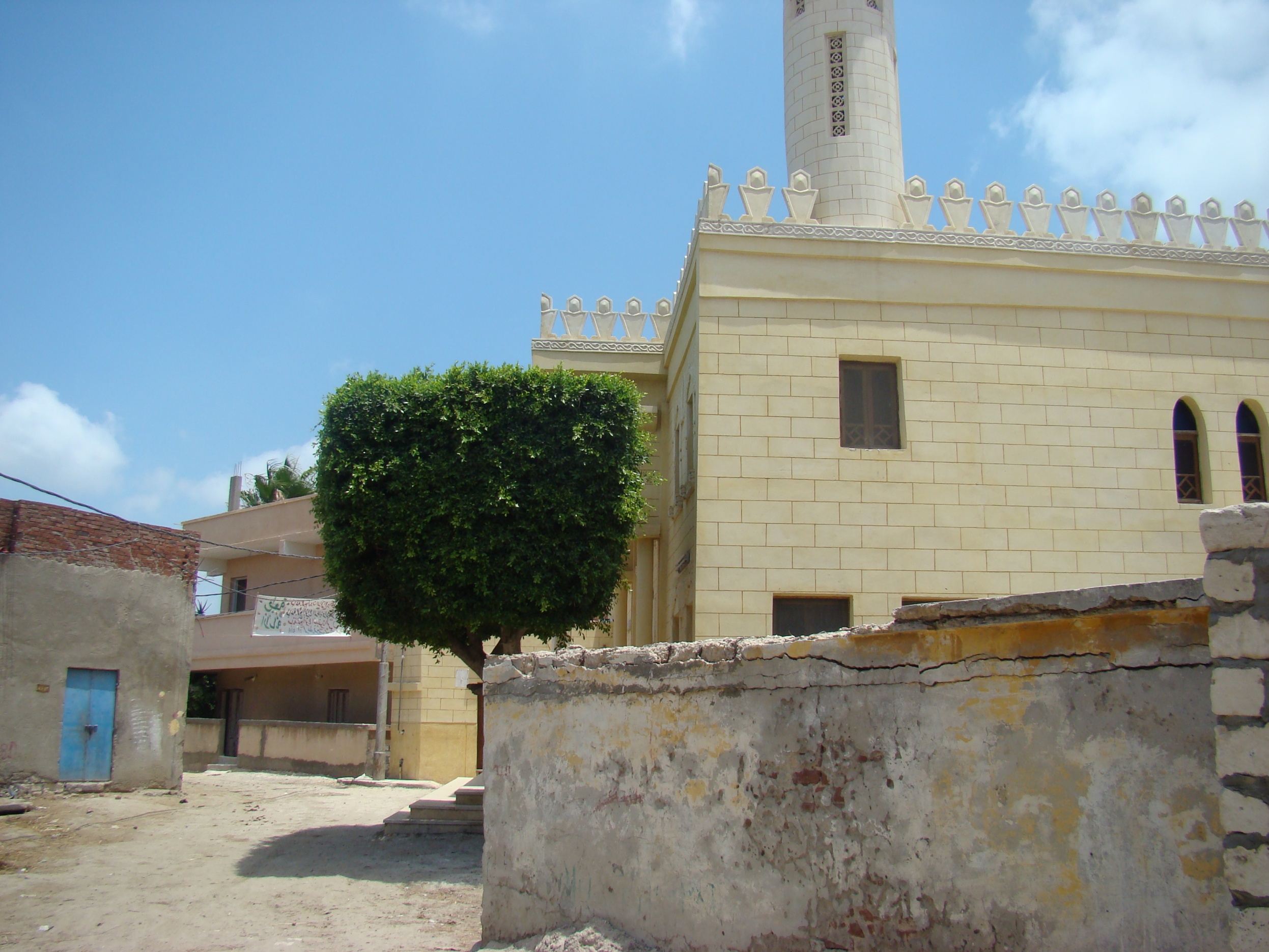 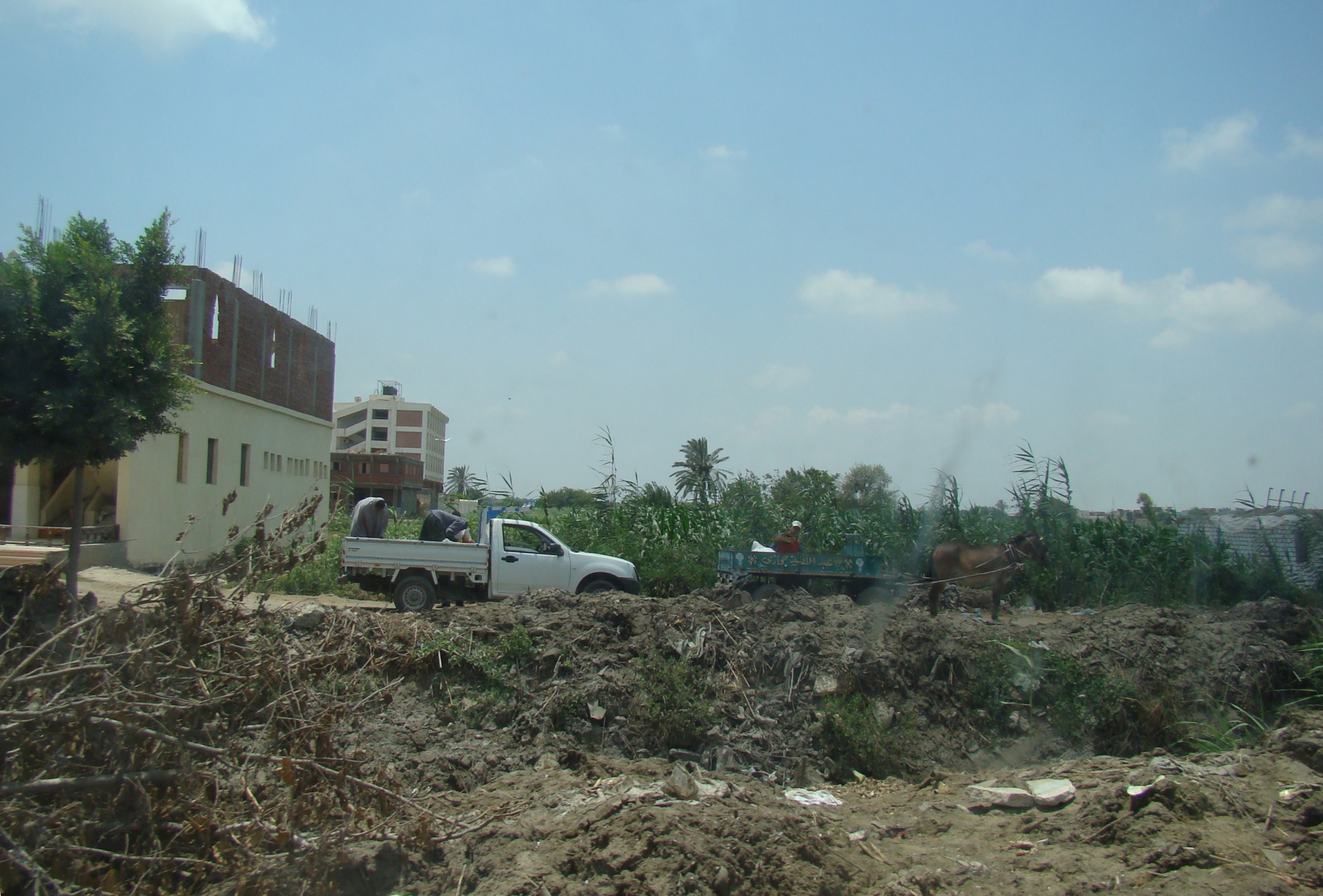 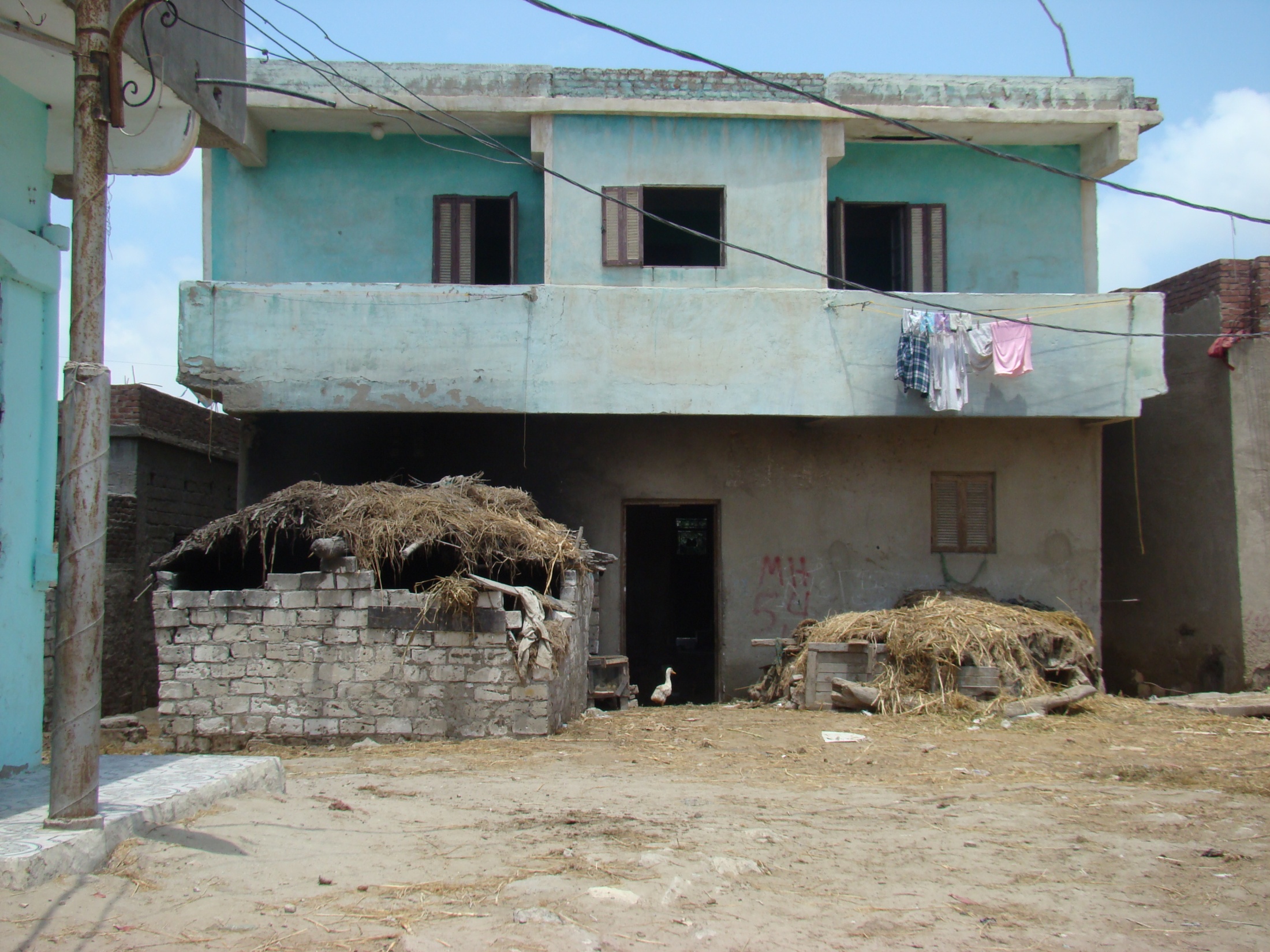 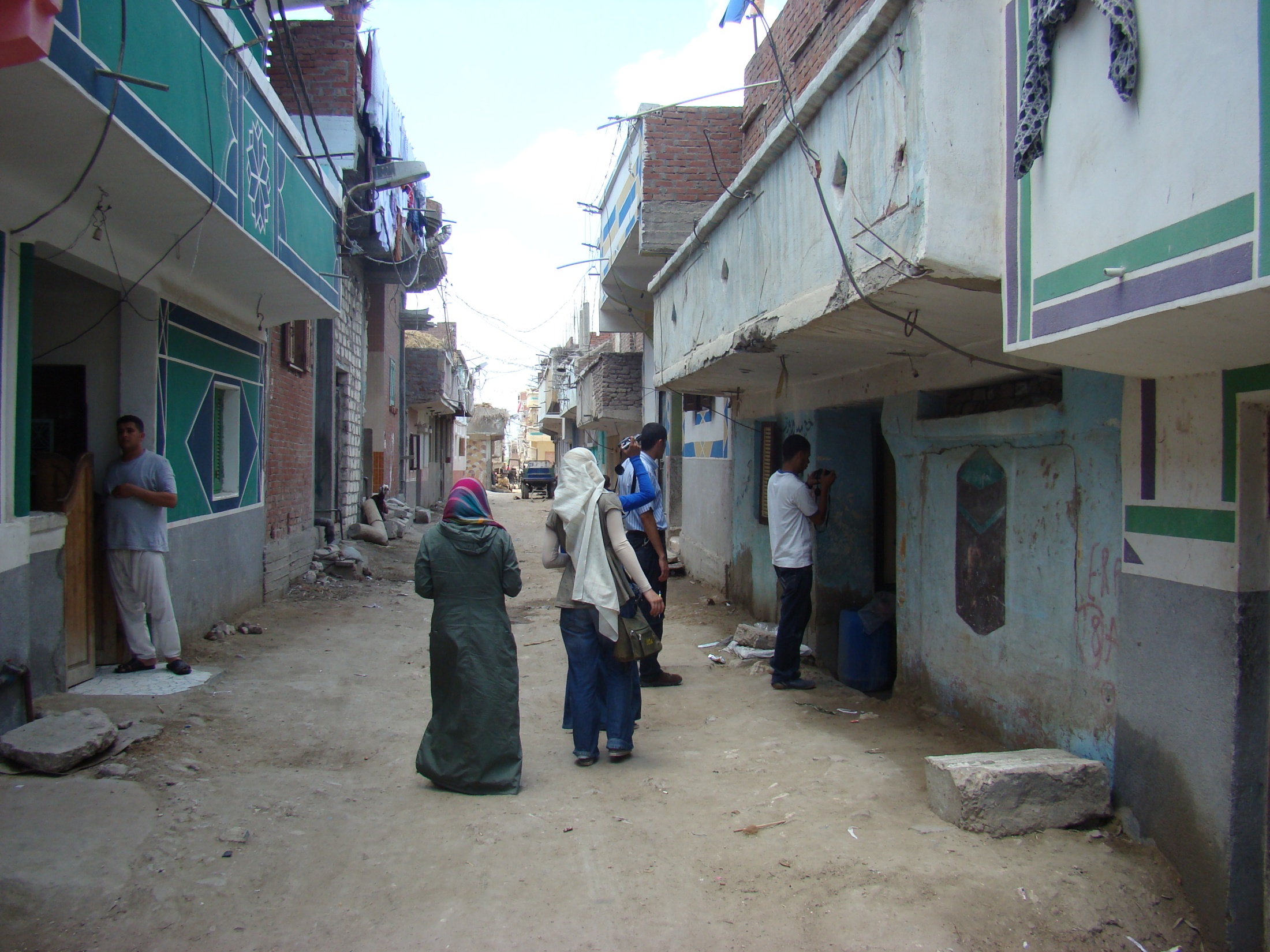 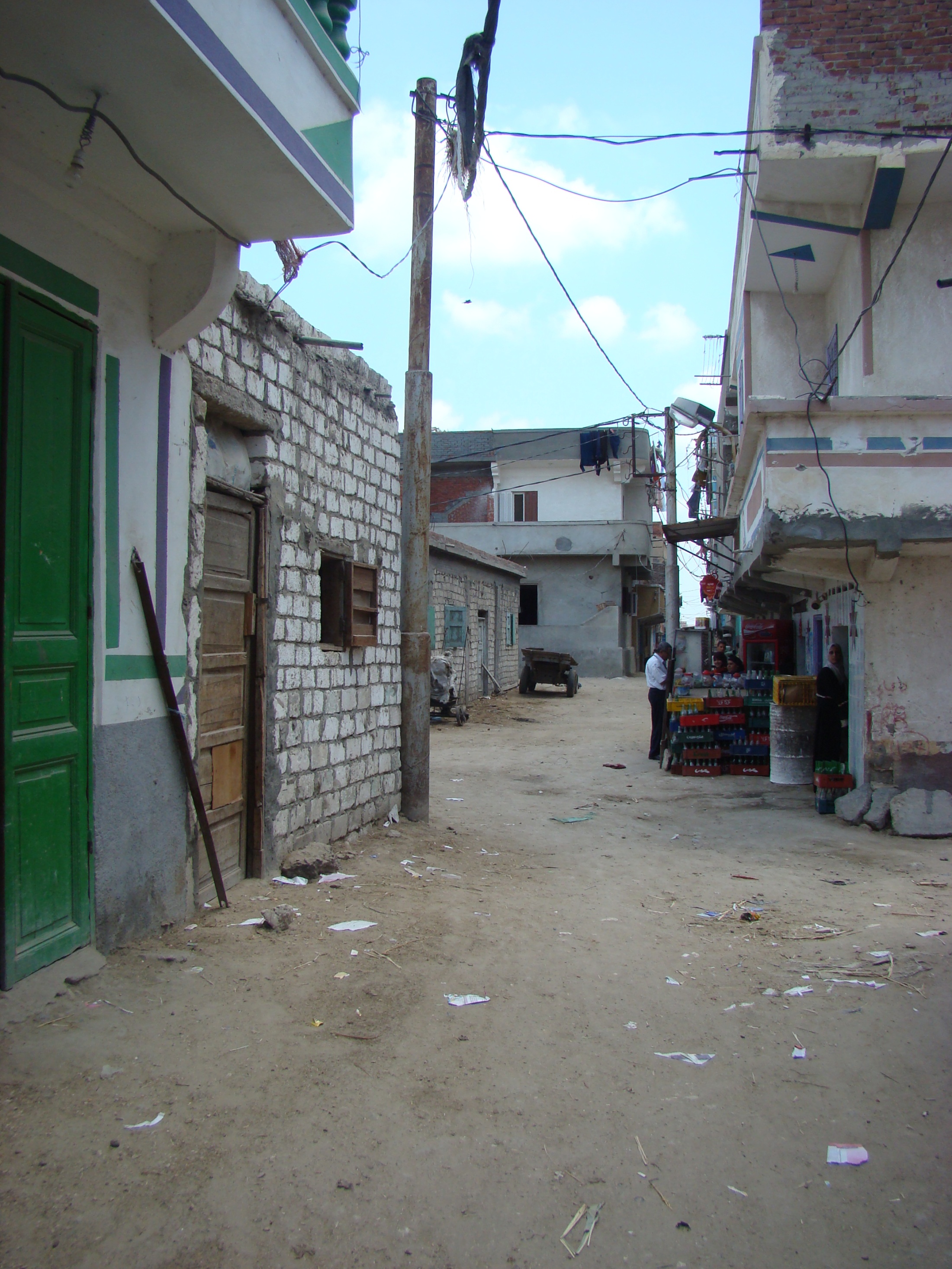 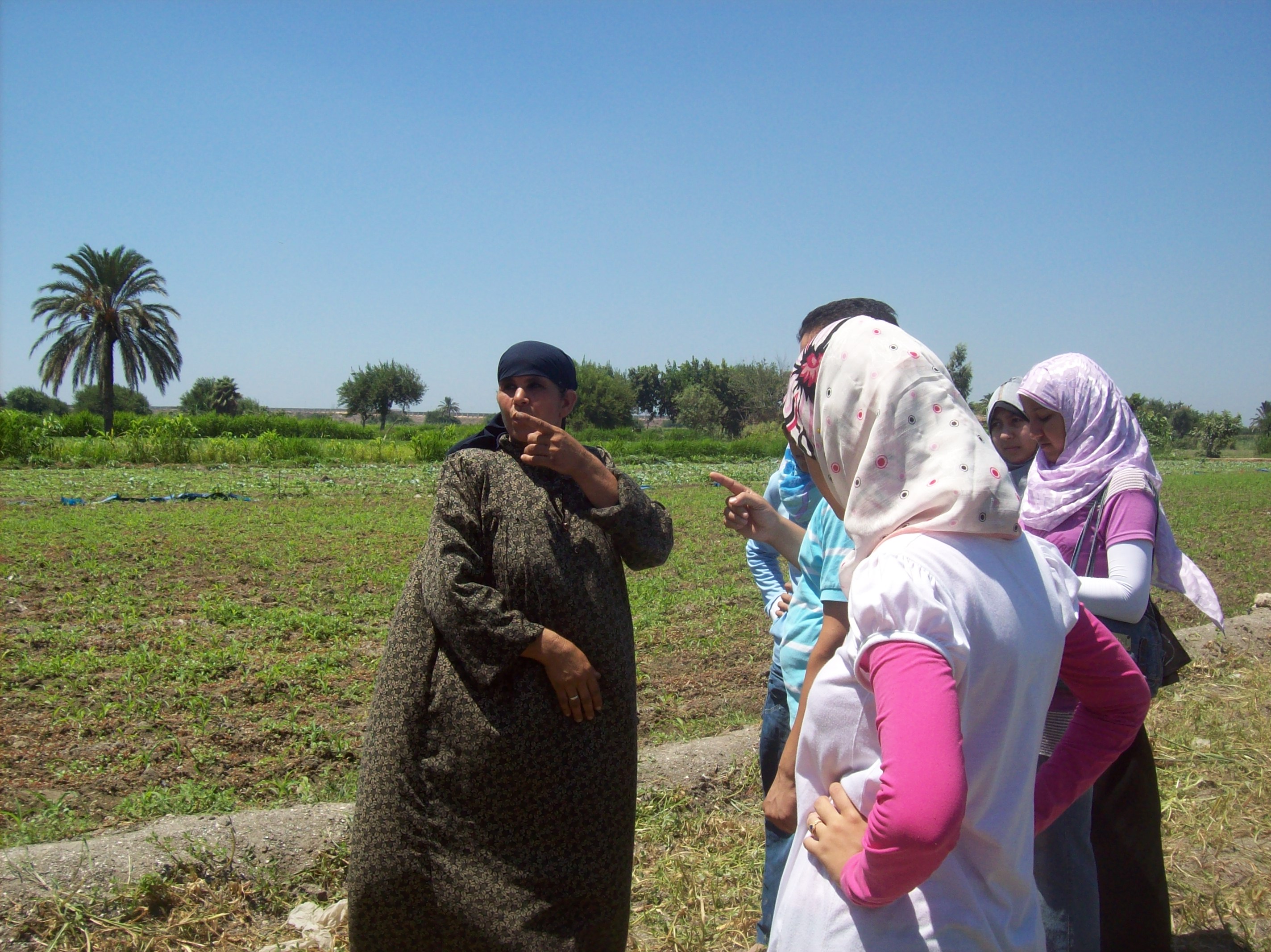 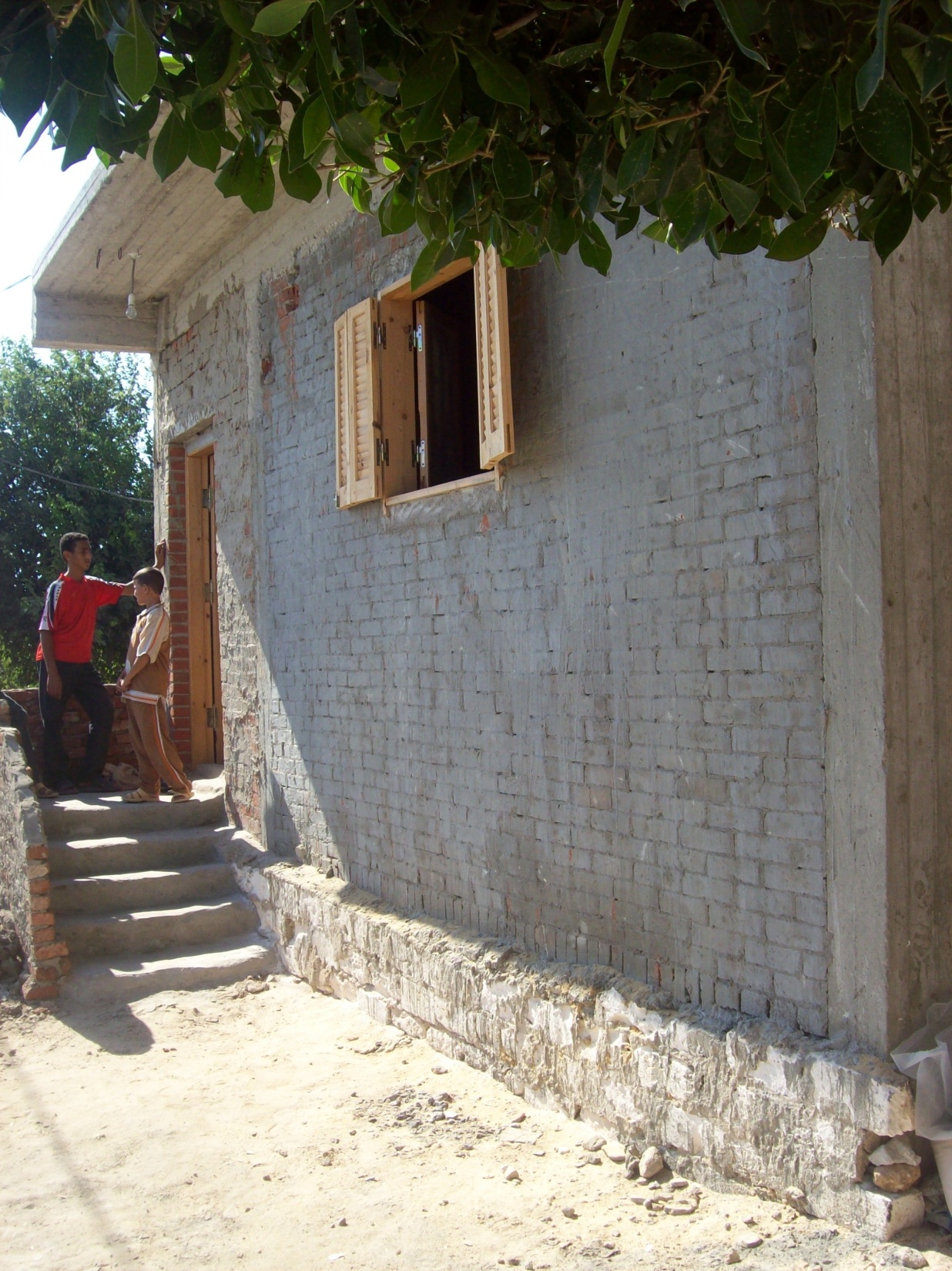 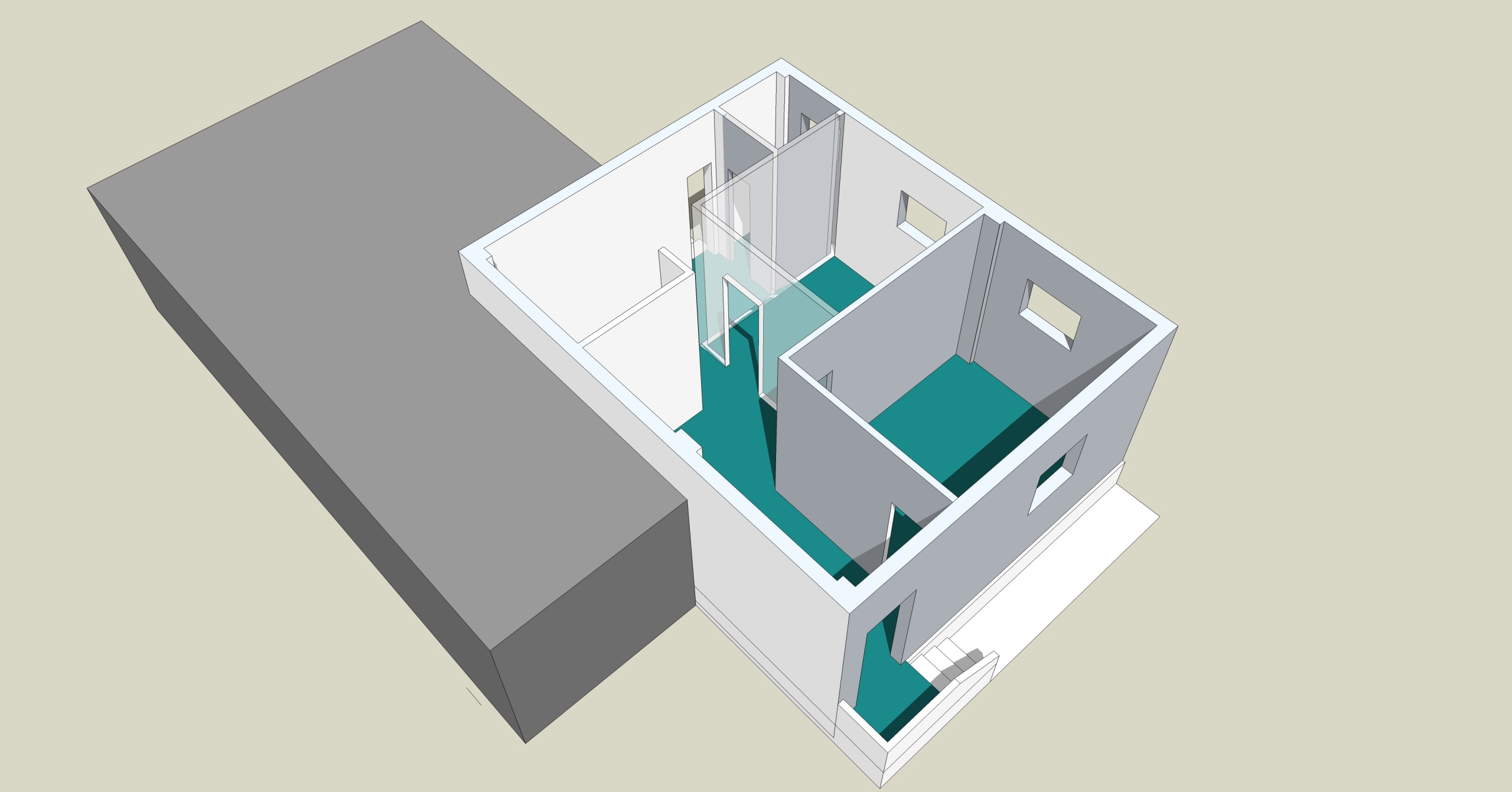 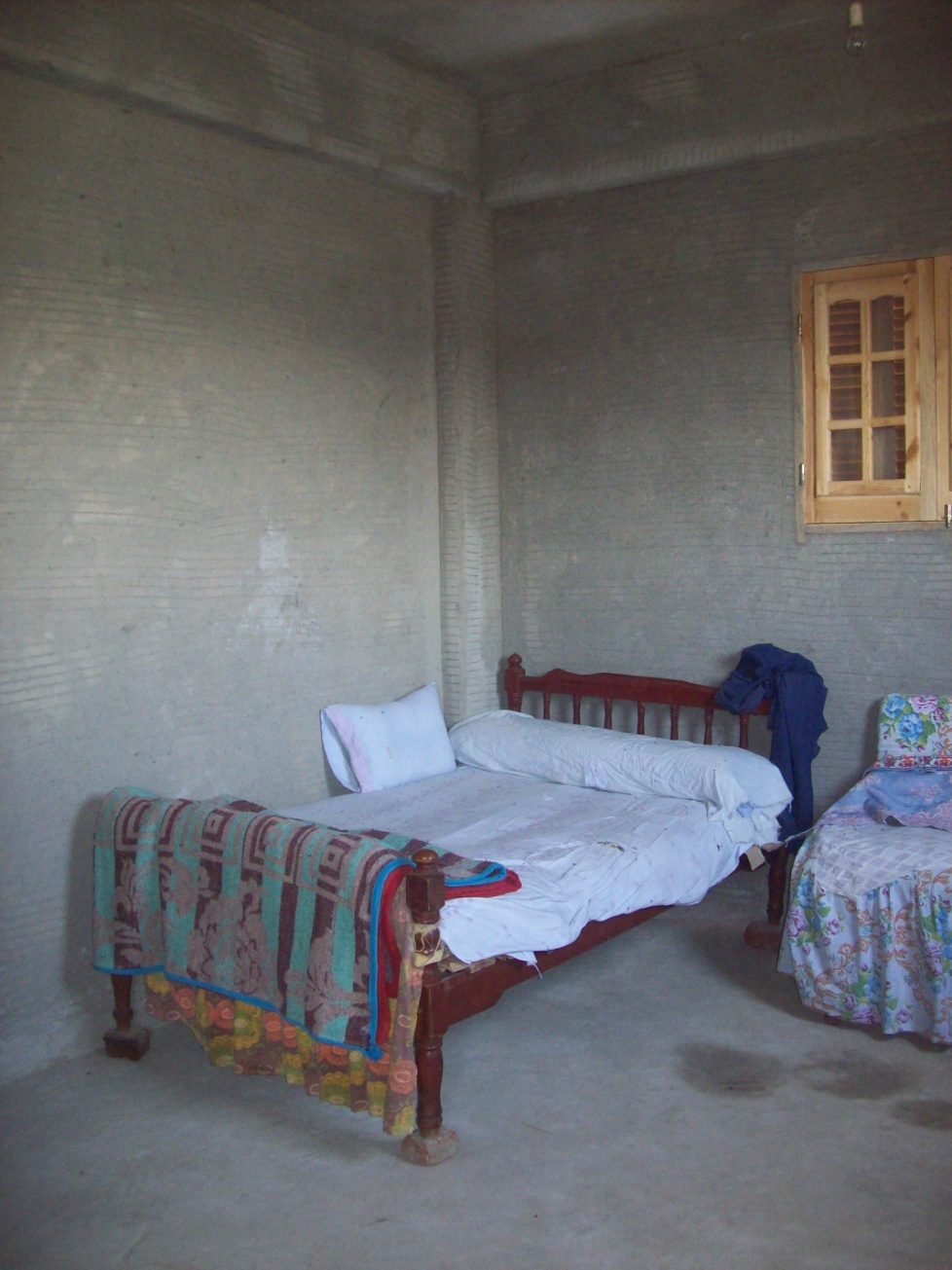 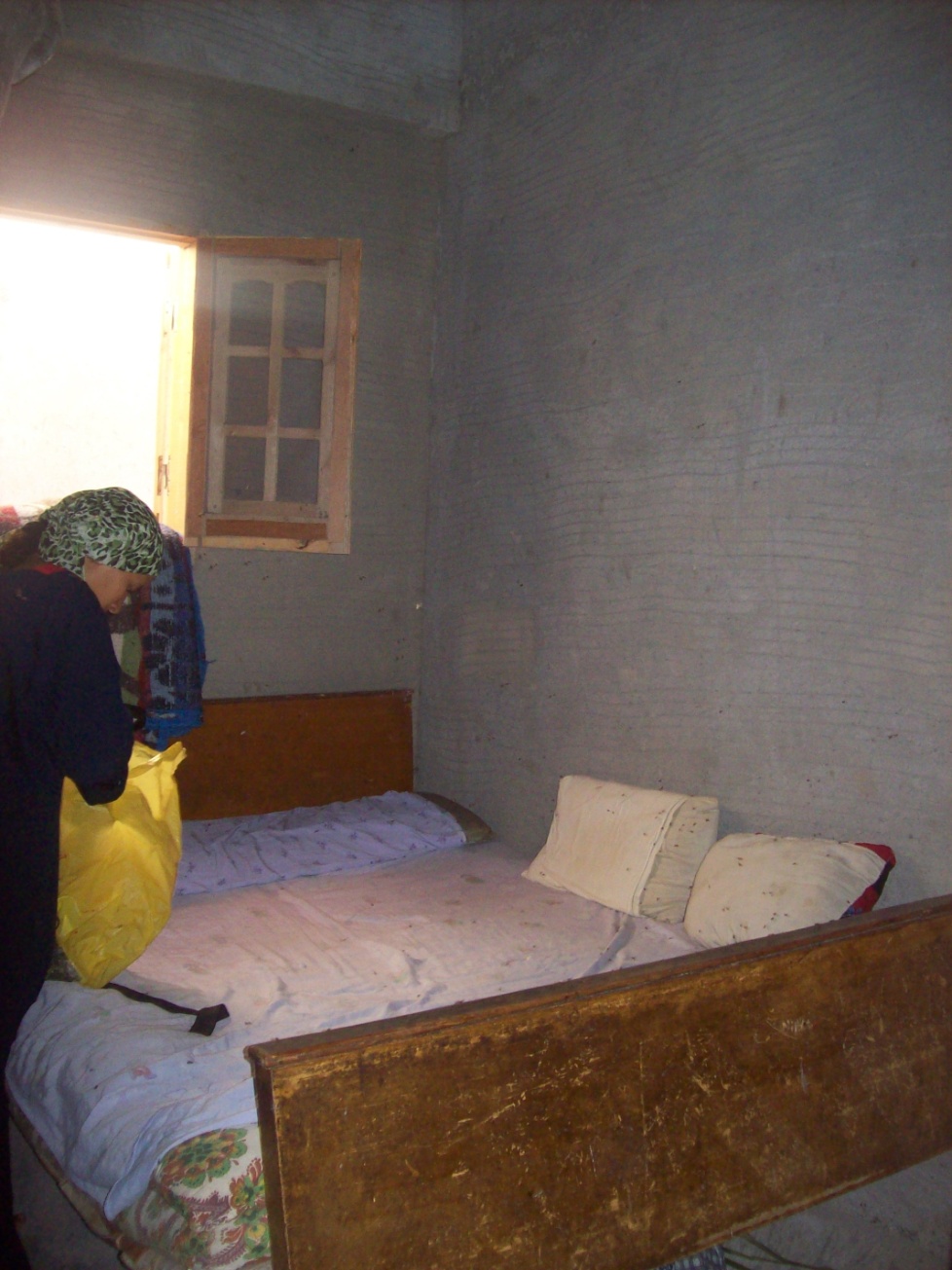 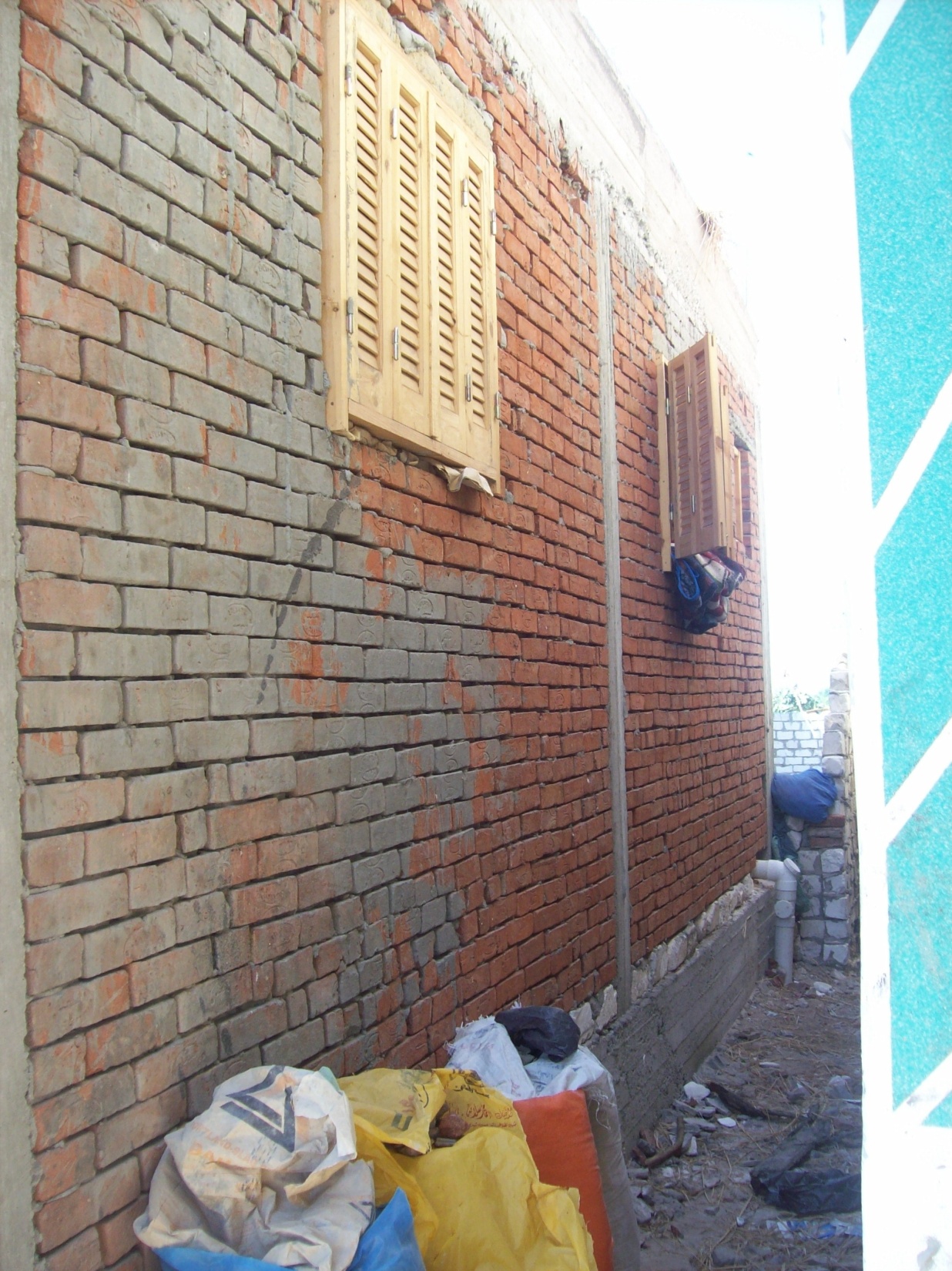 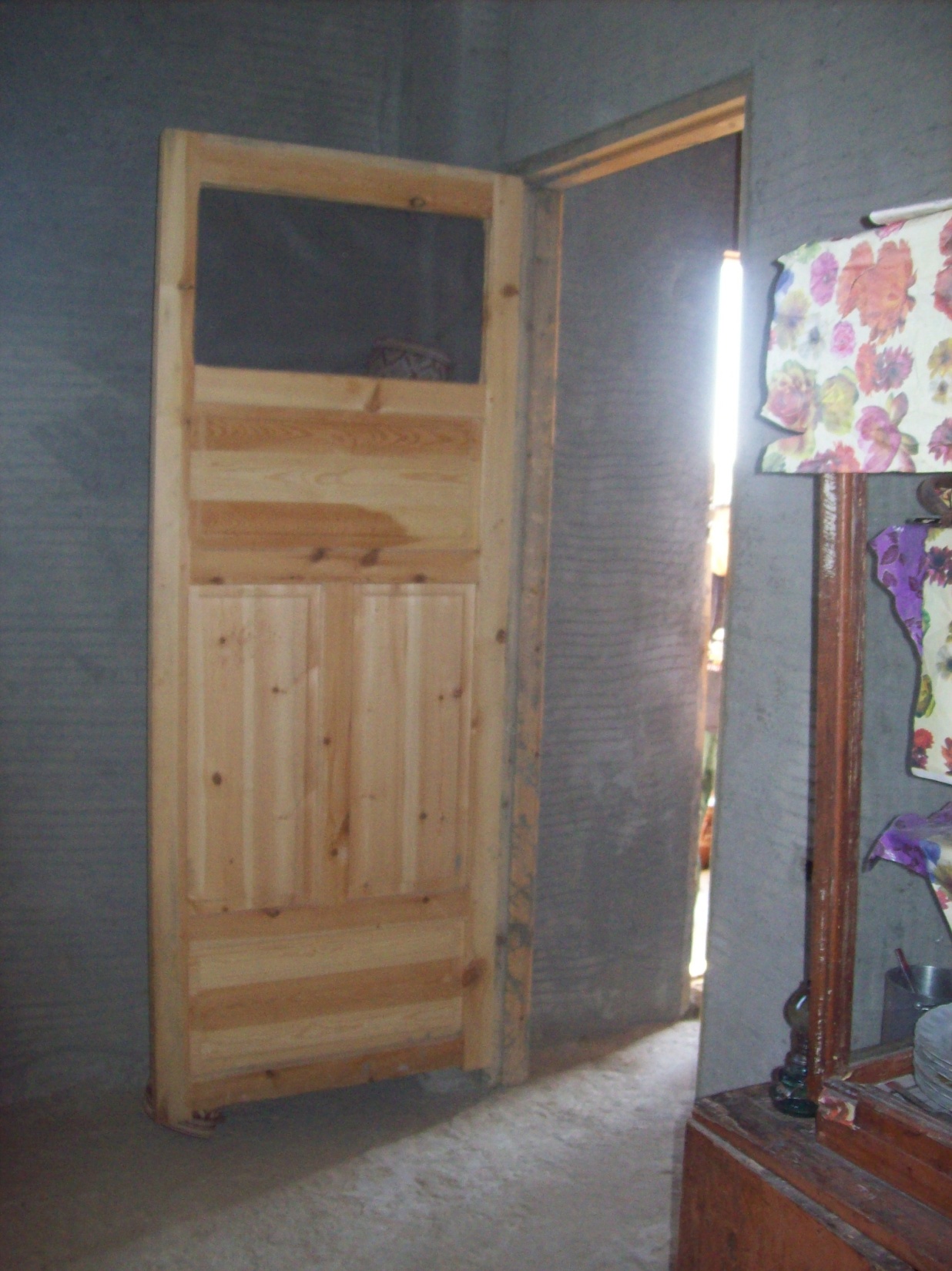 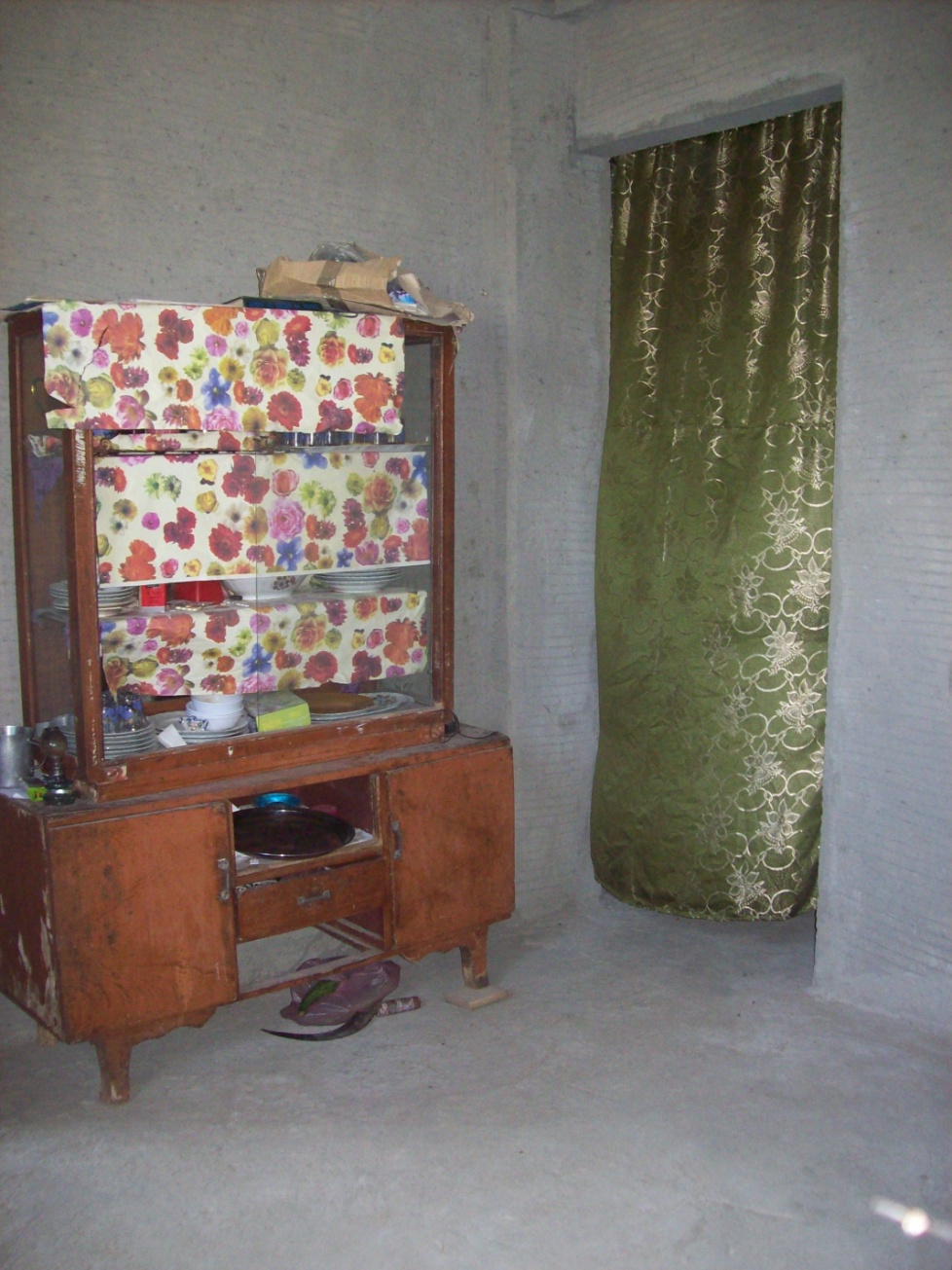 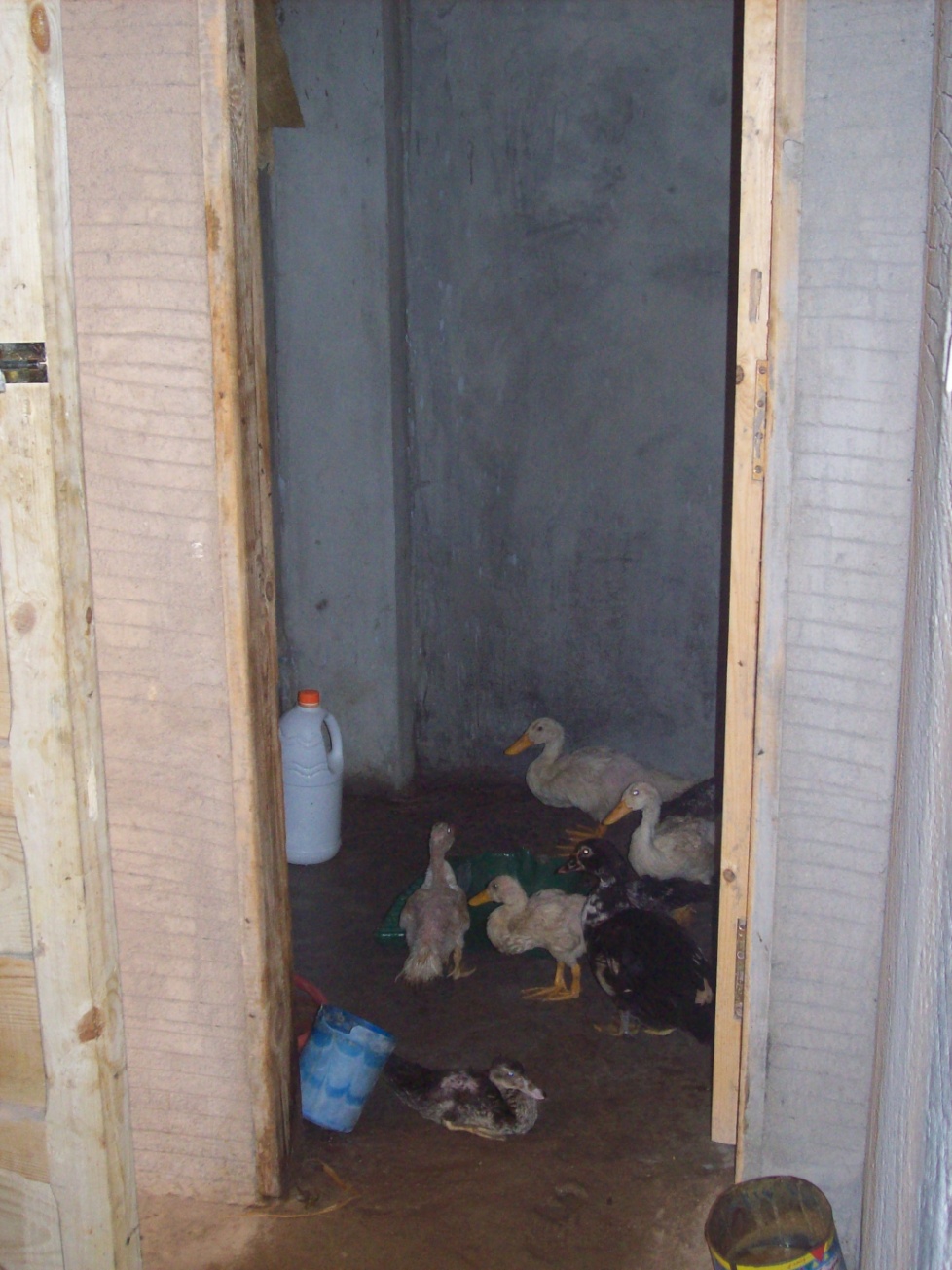 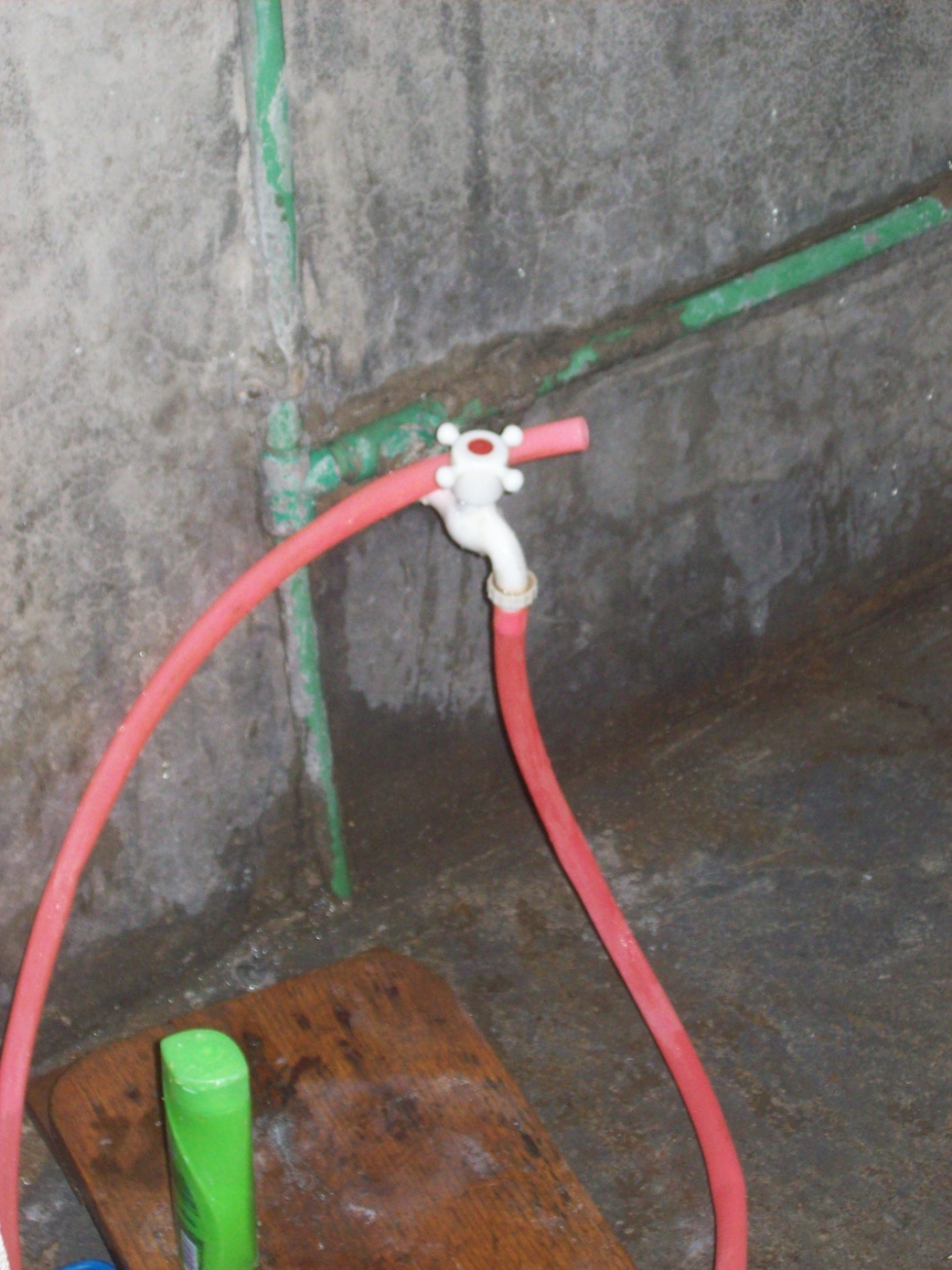 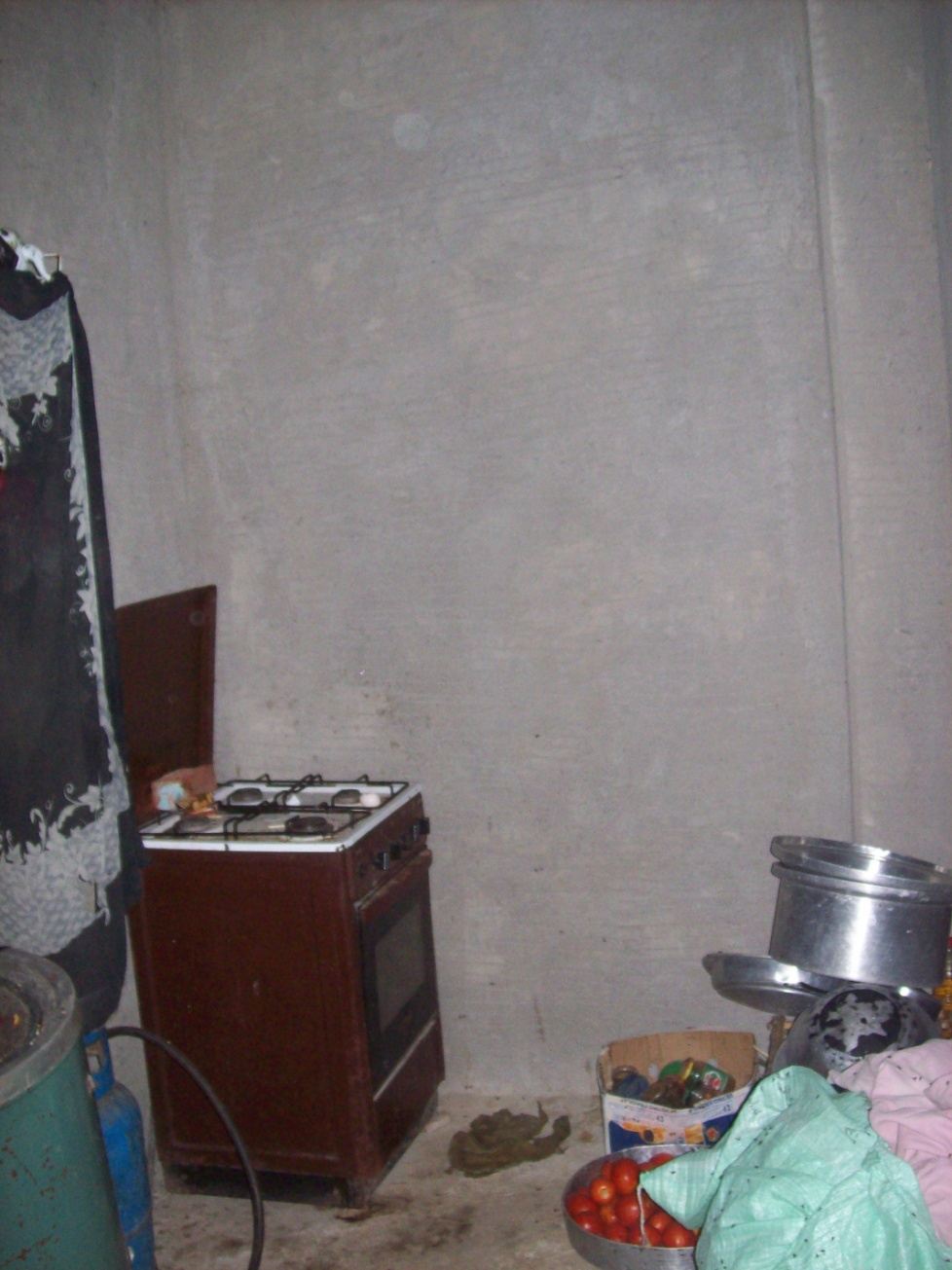 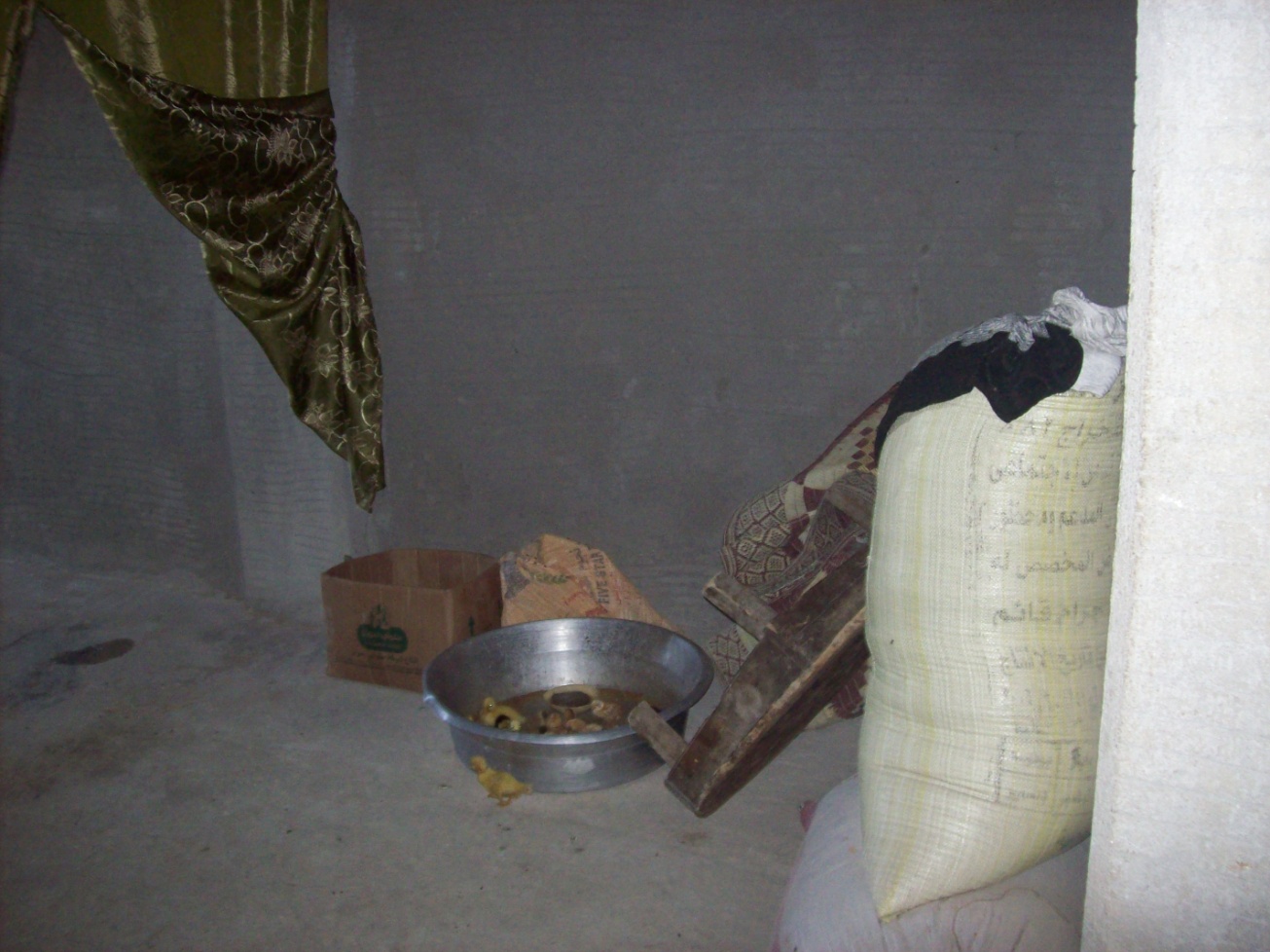 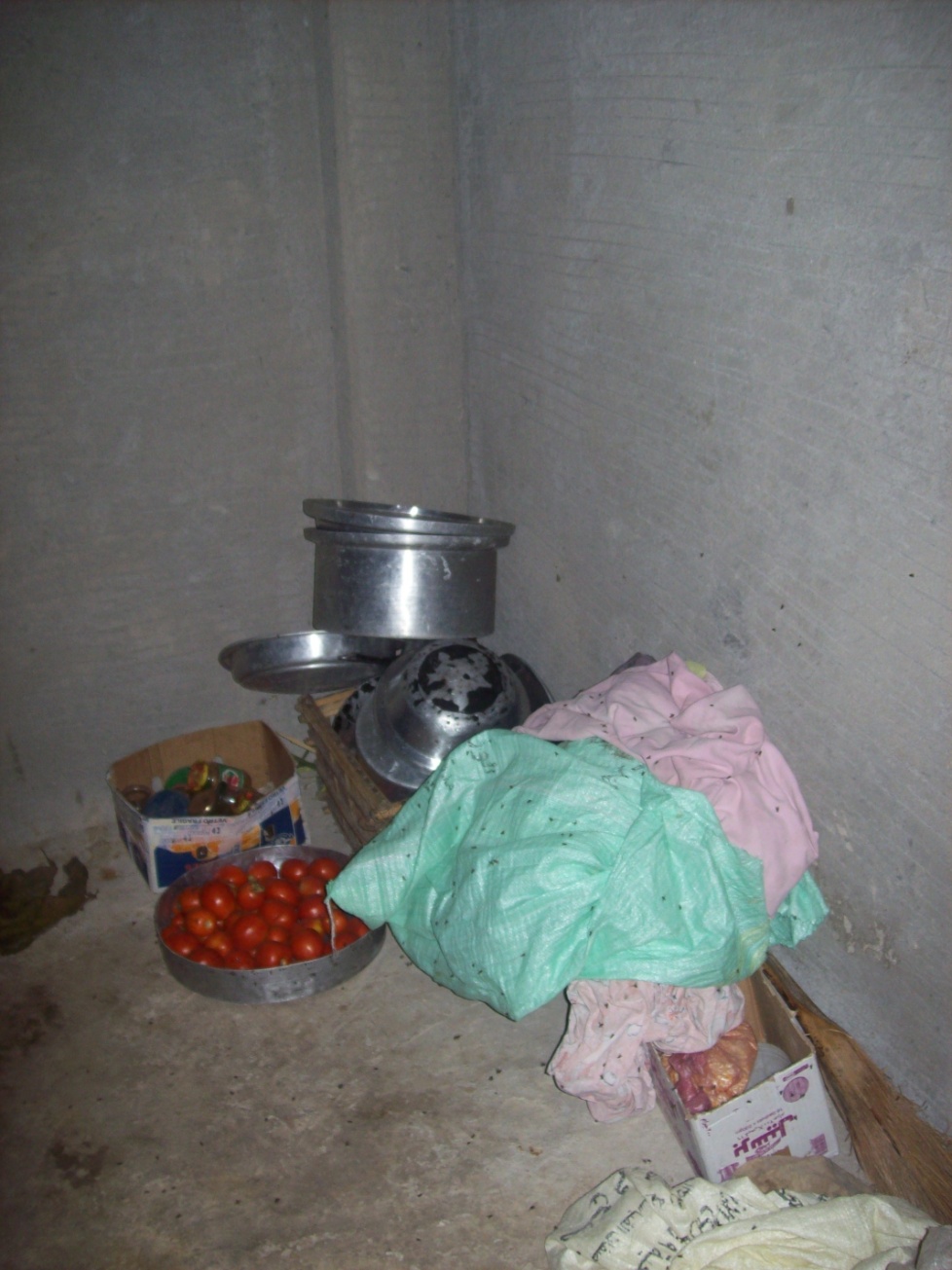 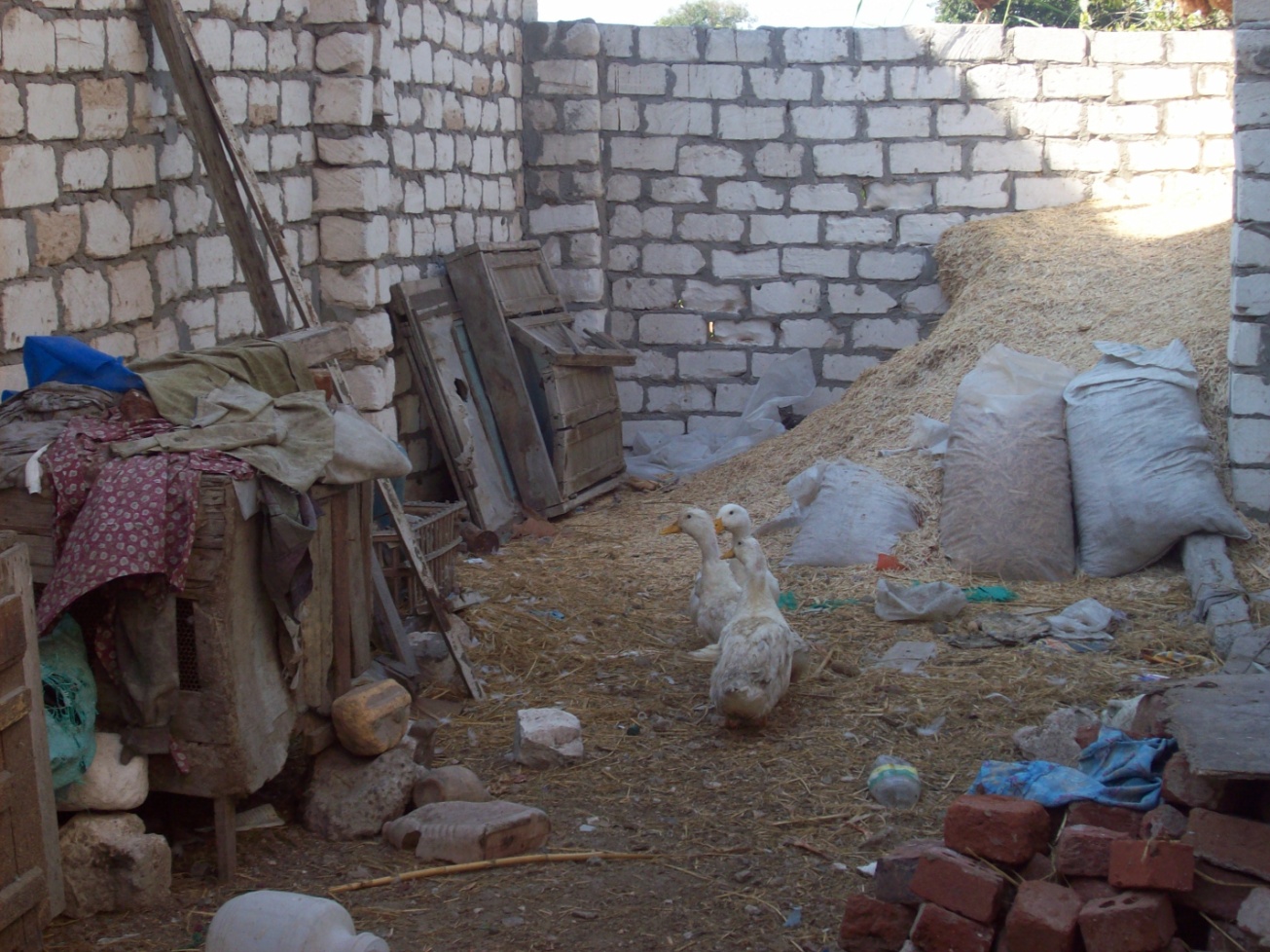 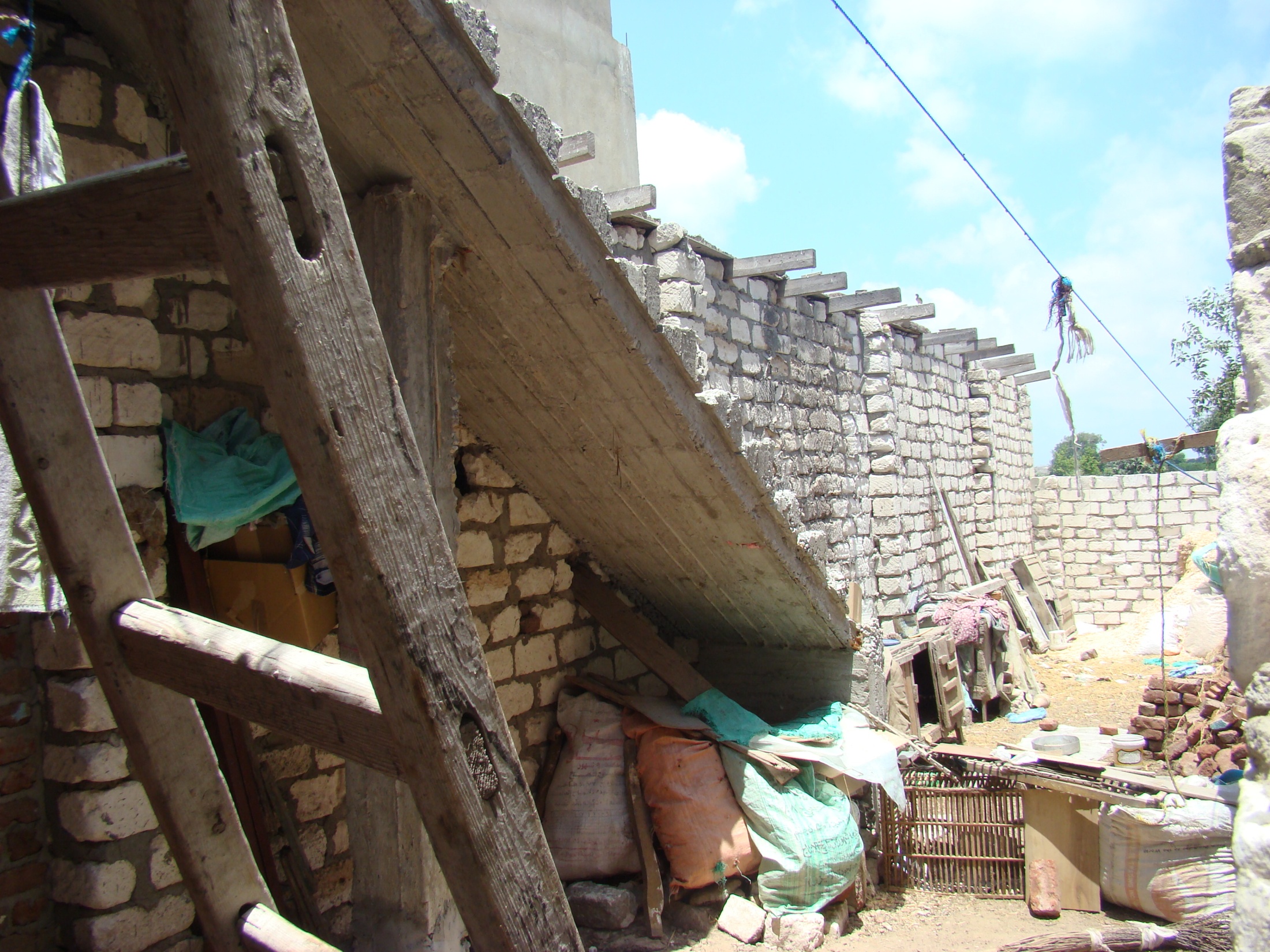 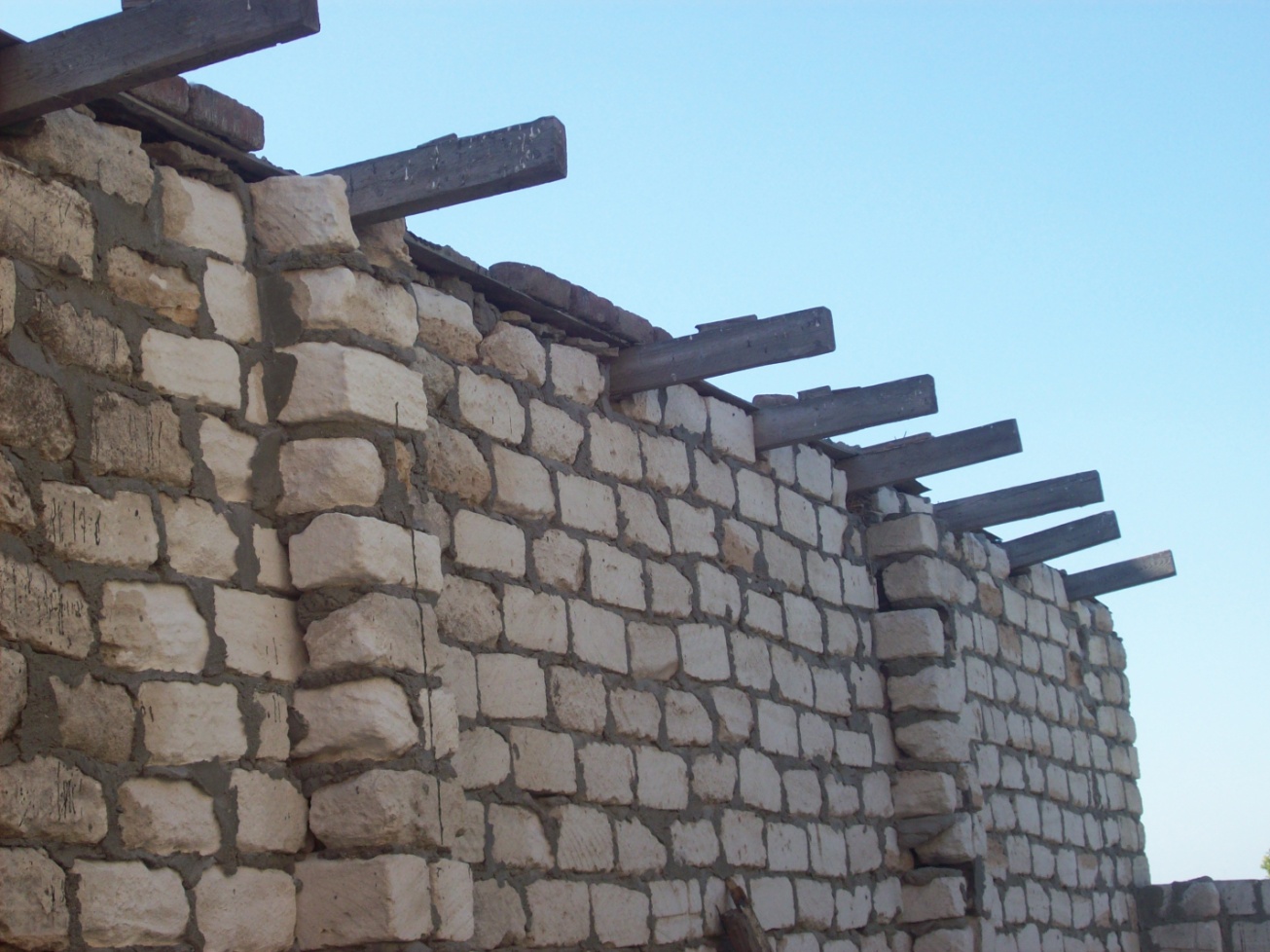 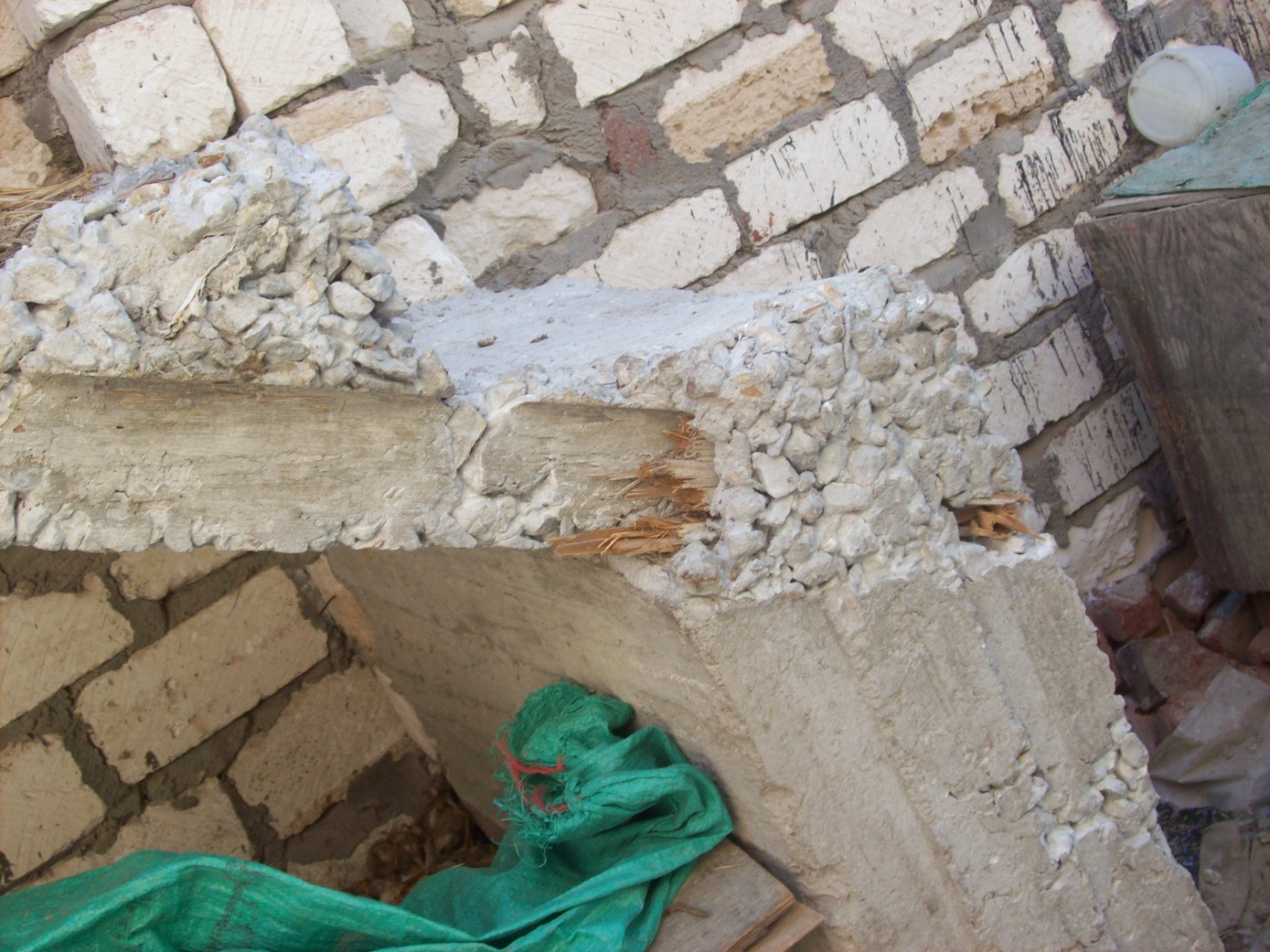 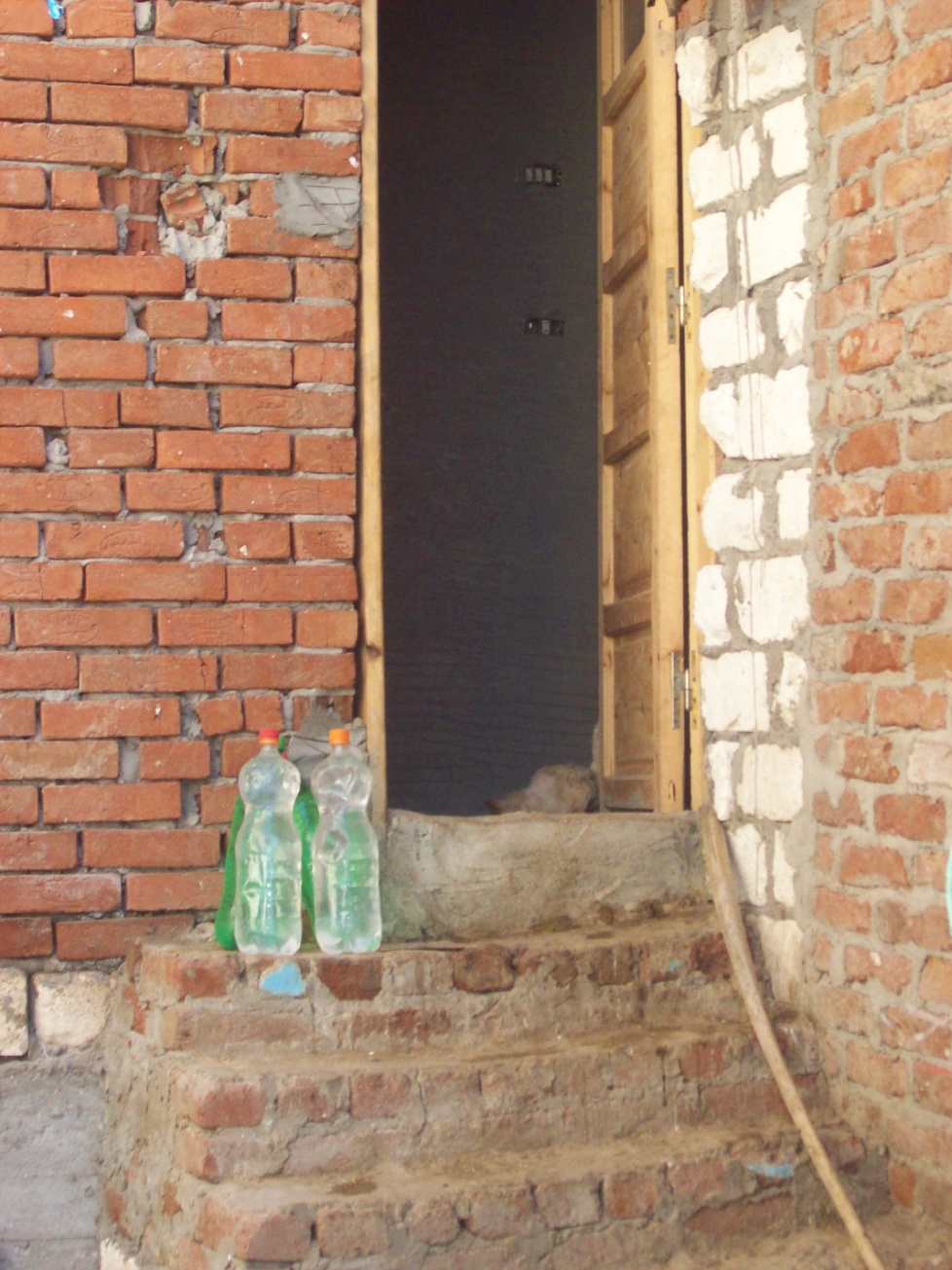 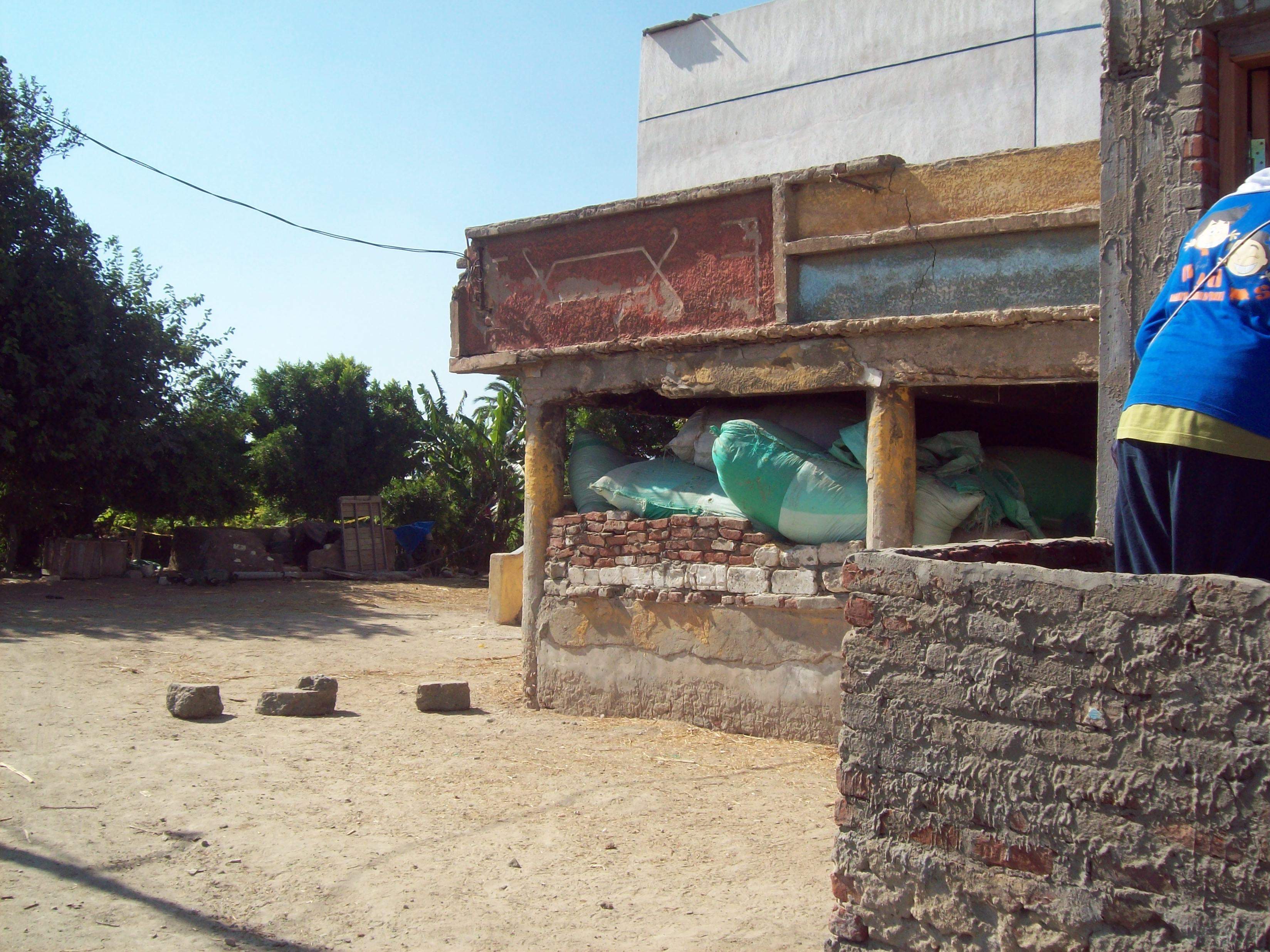 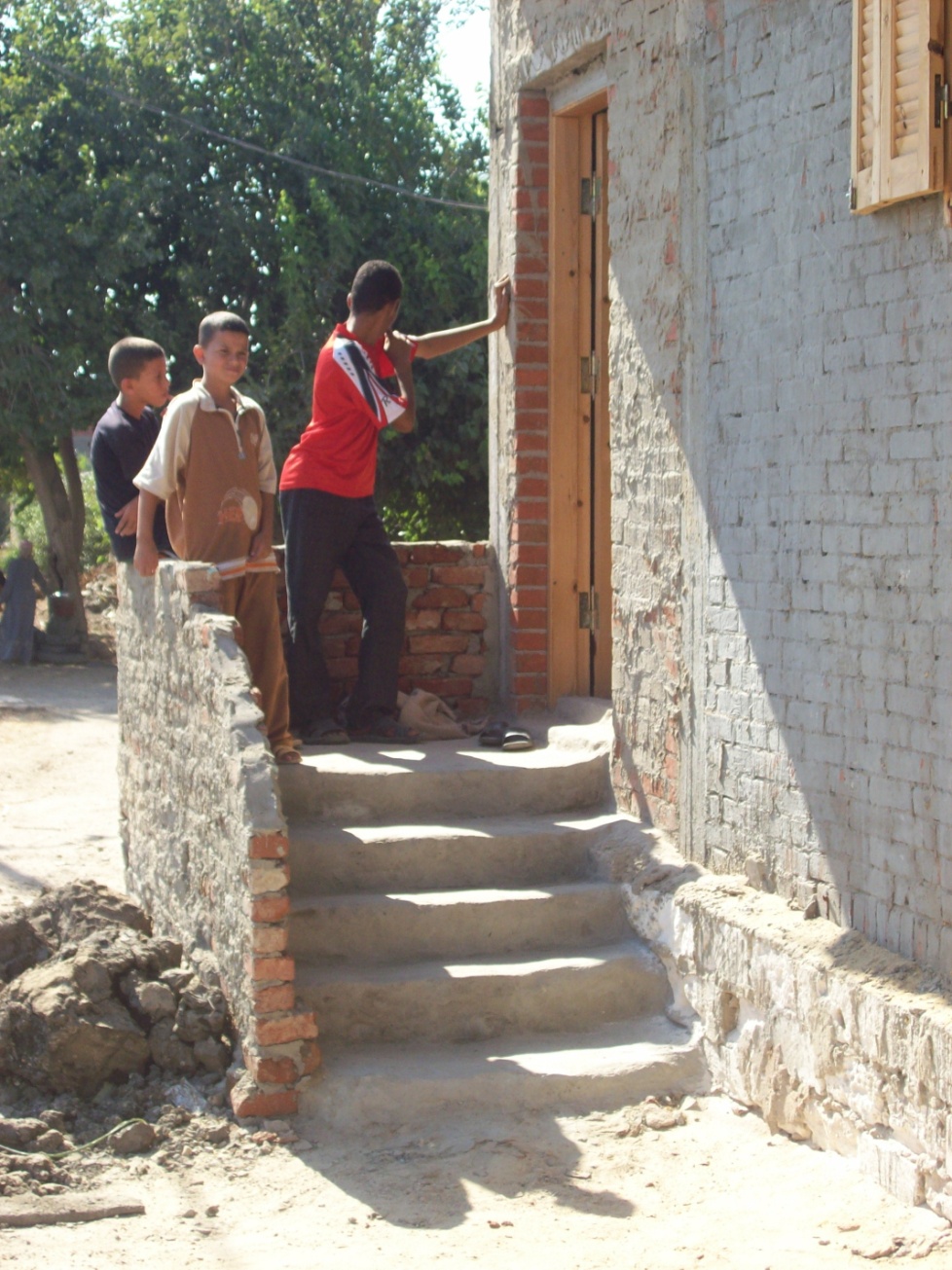 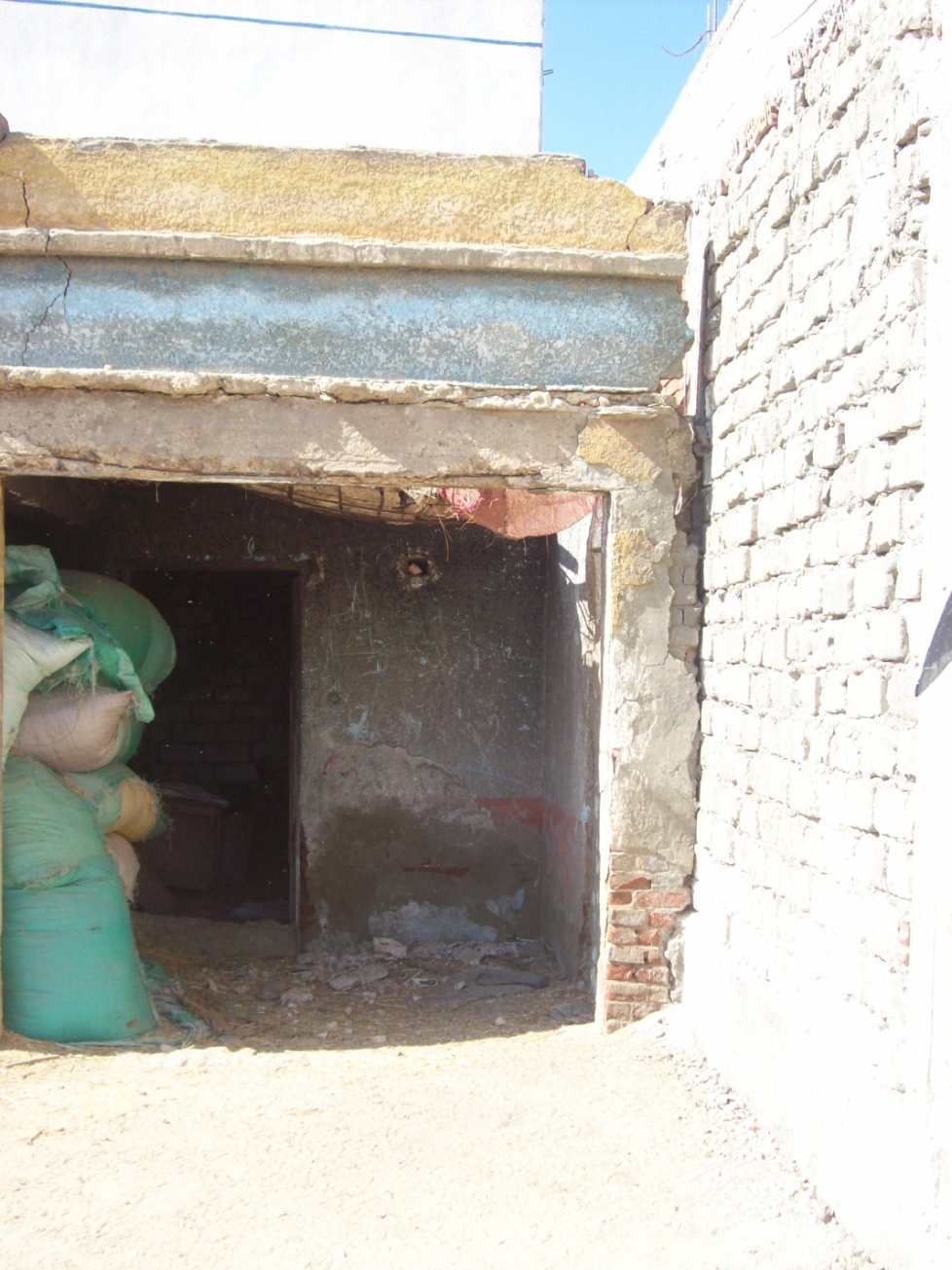 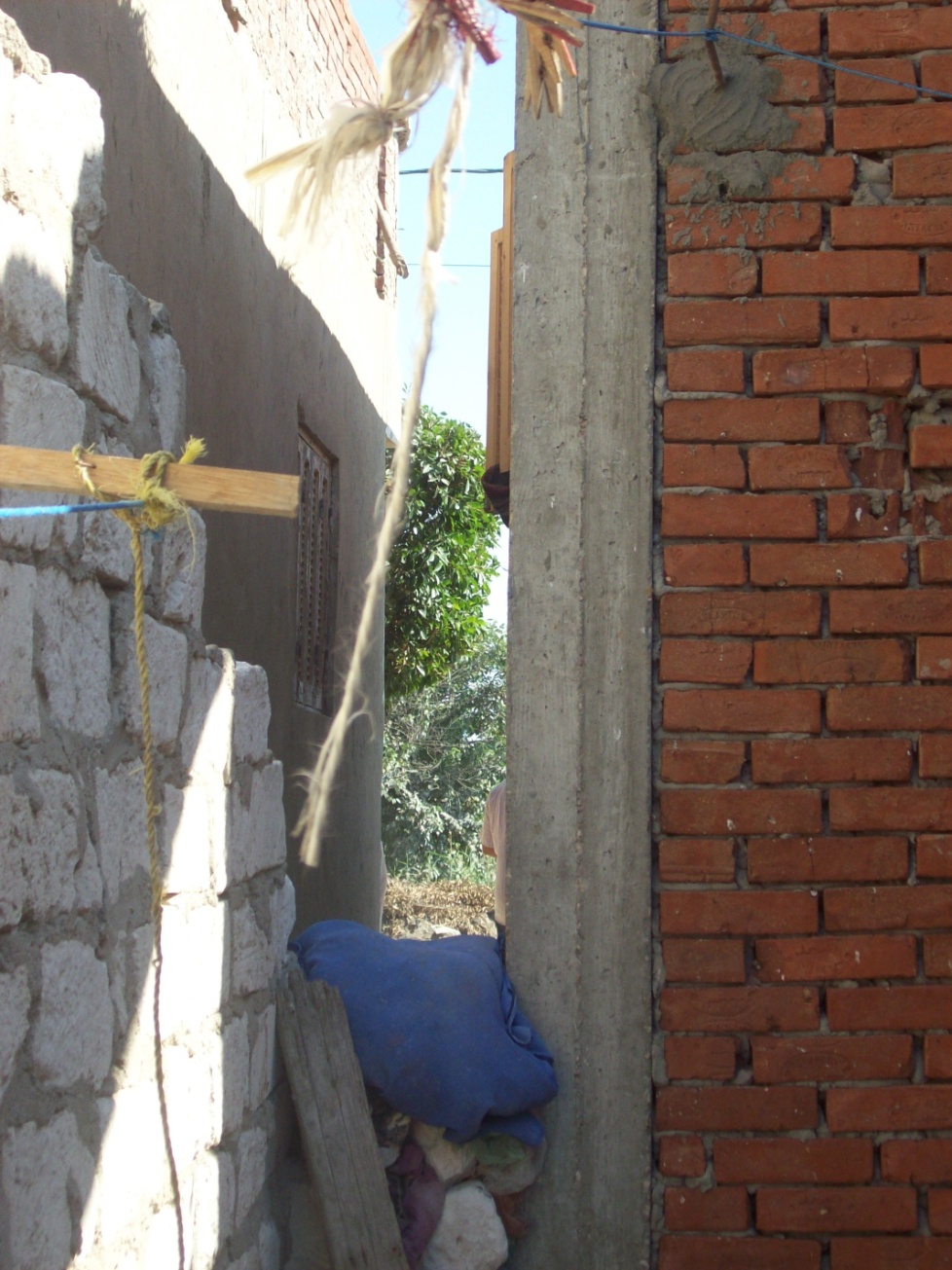 احتياجات البيت :
- بناء دروة من الطوب بطول 30 متر – عرض 20 سم – ارتفاع 1 متر
- بناء دروة من الطوب بطول 30 متر – عرض 20 سم – ارتفاع 1 متر
- عزل السطح بمساحة 56 متر
- عزل السطح بمساحة 56 متر
- بياض خارجى للواجهات 45 متر
- بياض خارجى للواجهات 45 متر
- بياض داخلى للغرف 250 متر
- بياض داخلى للغرف 250 متر
- فتح شباكين (فى المطبخ – الاستقبال)
- فتح شباكين (فى المطبخ – الاستقبال)
- تبليط الأرضيات
- تبليط الأرضيات
احتياجات اجتماعية :
توفير مصدر دخل ثابت 
عمل نشاط لتجميع أهل القرية
رعاية طبية للبنت ذات الاحتياجات الخاصة